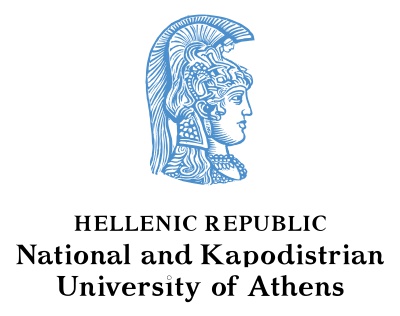 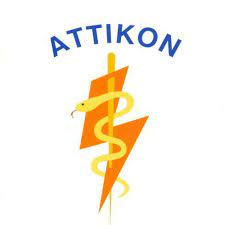 ΠΜΣ  “ΜΥΟΣΚΕΛΕΤΙΚΗ ΟΓΚΟΛΟΓΙΑ»  2022-23
ΟΣΤΙΚΕΣ ΜΕΤΑΣΤΑΣΕΙΣ: ΑΚΤΙΝΟΛΟΓΙΚΗ ΔΙΕΡΕΥΝΗΣΗ ΚΑΙ ΔΙΑΦΟΡΙΚΗ ΔΙΑΓΝΩΣΗ
Ολυμπία Παπακωνσταντίνου
Αναπληρώτρια  Καθηγήτρια  Ακτινολογίας ΕΚΠΑ
Β΄Εργαστήριο Ακτινολογίας,  Π.Γ.Ν «Αττικόν»
ΟΣΤΙΚΕΣ ΜΕΤΑΣΤΑΣΕΙΣ:BACKGROUND
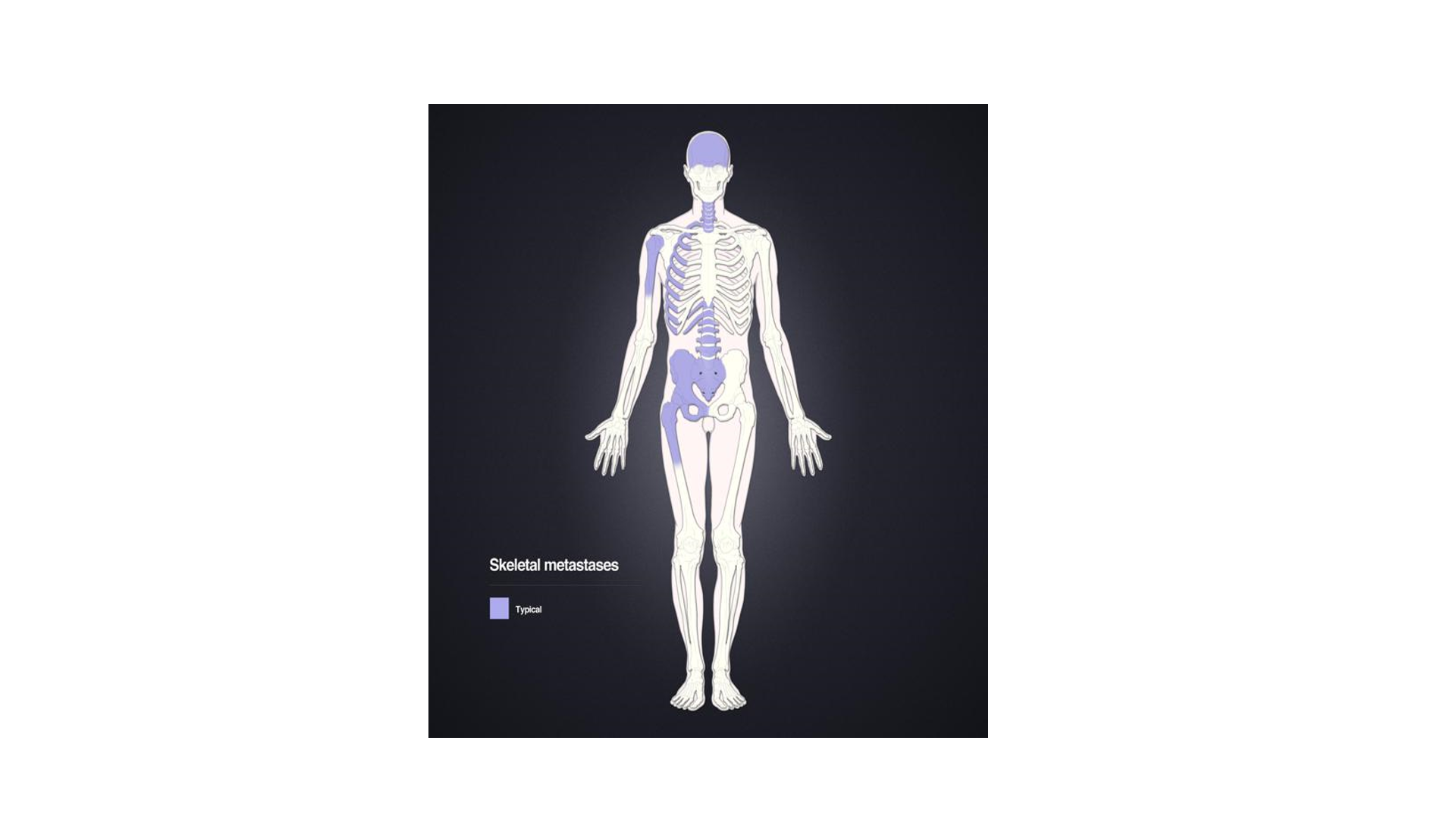 Η πιο συχνή οστική νεοπλασία, ειδικά  ↑ηλικία 
Οστά: τρίτη, σε συχνότητα, εντόπιση μεταστάσεων (μετα πνευμονα και ήπαρ)
Οστεότροπες μεταστάσεις: Καρκίνος προστατη,  μαστού:  70% δινουν μεταστάσεις (μελέτες με αυτοψιες), Ακολουθούν: πνευμονας, νεφρός , θυρεοειδής, νευροενδοκρινείς
Συχνότερες εντοπίσεις: αξονικός σκελετός, εγγύς βραχιόνια και μηριαία 
Φαλαγγες , καρπός: Ca πνευμονα 
Οδοί: αιματογενώς (συνήθως), σπανιότερα κατα συνεχεια ιστού
[Speaker Notes: Και πιο σπάνια ουροδόχος κύστη, ενδομήτριο]
ΧΡΗΣΙΜΟΤΗΤΑ ΤΗΣ ΑΠΕΙΚΟΝΙΣΗΣ
Σταδιοποίηση: Ανίχνευση μεταστάσεων  σε ασθενείς με γνωστό Ca 
Διαφορική διάγνωση 
Σε ασθενείς χωρίς πρωτοπαθή Ca
Σε ασθενείς με πρωτοπαθή Ca και οστικές αλλοιώσεις: ειναι όλες μεταστάσεις? 
Διάγνωση παθολογικού καταγματος/  καταγματικού κινδύνου
Συμπίεση νωτιαίου μυελού
Εκτίμηση θεραπευτικού αποτελέσματος
ΕΚΠΑΙΔΕΥΤΙΚΟΙ ΣΤΟΧΟΙ
Δυνατότητες και  εφαρμογές απεικονιστικών μεθόδων

Φασμα της απεικονιστικής μορφολογίας των οστικών μεταστάσεων
Αναφορα στις μεταθεραπευτικες μεταβολές 
Παθολογικά κατάγματα
ΔδΔ παθολογικά/ οστεοπορωτικά κατάγματα

Απεικονιστική διαφορική διάγνωση μεταστάσεων
Quiz :  οστικές αλοιώσεις σε ασθενείς με καρκίνο: είναι πάντα μεταστάσεις?
ΕΚΠΑΙΔΕΥΤΙΚΟΙ ΣΤΟΧΟΙ
Δυνατότητες και  εφαρμογές απεικονιστικών μεθόδων

Φασμα της απεικονιστικής μορφολογίας των οστικών μεταστάσεων
Αναφορα στις μεταθεραπευτικες μεταβολές 
Παθολογικά κατάγματα
ΔδΔ παθολογικά/ οστεοπορωτικά κατάγματα

Απεικονιστική διαφορική διάγνωση μεταστάσεων
Quiz :  οστικές αλοιώσεις σε ασθενείς με καρκίνο: είναι πάντα μεταστάσεις?
ΑΠΕΙΚΟΝΙΣΤΙΚΕΣ ΜΕΘΟΔΟΙ
Ακτινογραφία
Υπολογιστική Τομογραφία (CT)
Μαγνητική Τομογραφία (MRI)
Σπινθηρογράφημα (Sci)

Νεότερες μέθοδοι υβριδικής απεικόνισης:
PET-CT 
PET-MRI
ΑΠΛΗ ΑΚΤΙΝΟΓΡΑΦΙΑ
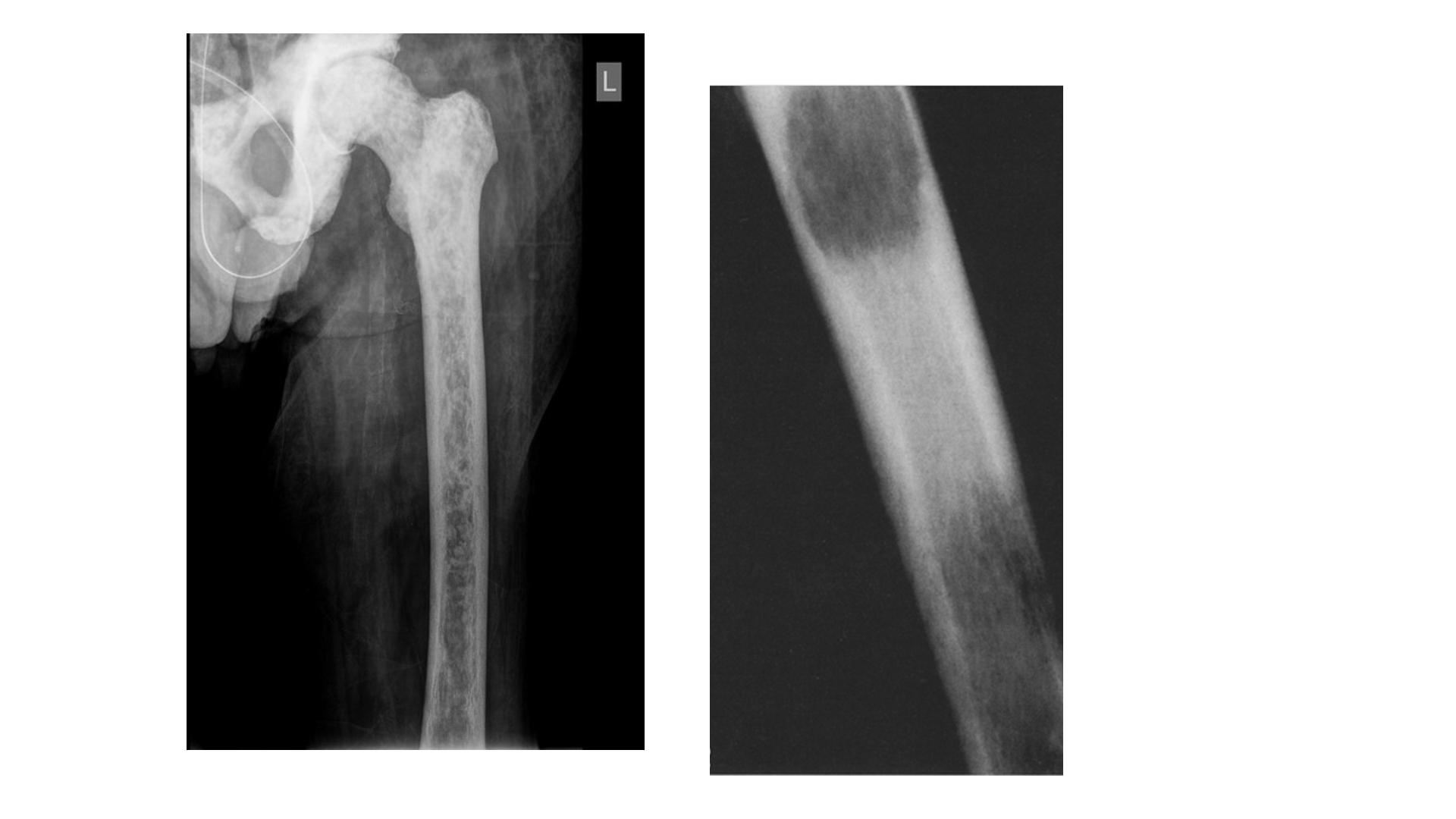 Πόνος, ειδικά άκρων, σε ασθενή χωρίς πρωτοπαθές 
Δύο ορθογωνιακές λήψεις 
Oικονομική, διαθέσιμη μέθοδος
Αδιευκρίνιστο εύρημα στο Sci  σε ασθενή με γνωστό Ca
 Μορφολογία: σκληρυντικές, λυτικές, μικτές 
Μεγαλύτερη ευαισθησία για βλάβες φλοιού, μικρότερη για σπογγώδες 
Αναδειξη καταγμάτων εκτίμηση καταγματικού κινδύνου 

Μειονεκτήματα:
Για να απεικονιστούν στην Α/Α  οστεολυτικές μεταστάσεις απαιτείται απώλεια οστού 50-70% →περιορισμένη ευαισθησία 
Ακομα μικρότερη ευαισθησία για αξονικό σκελετό
→Οχι screening
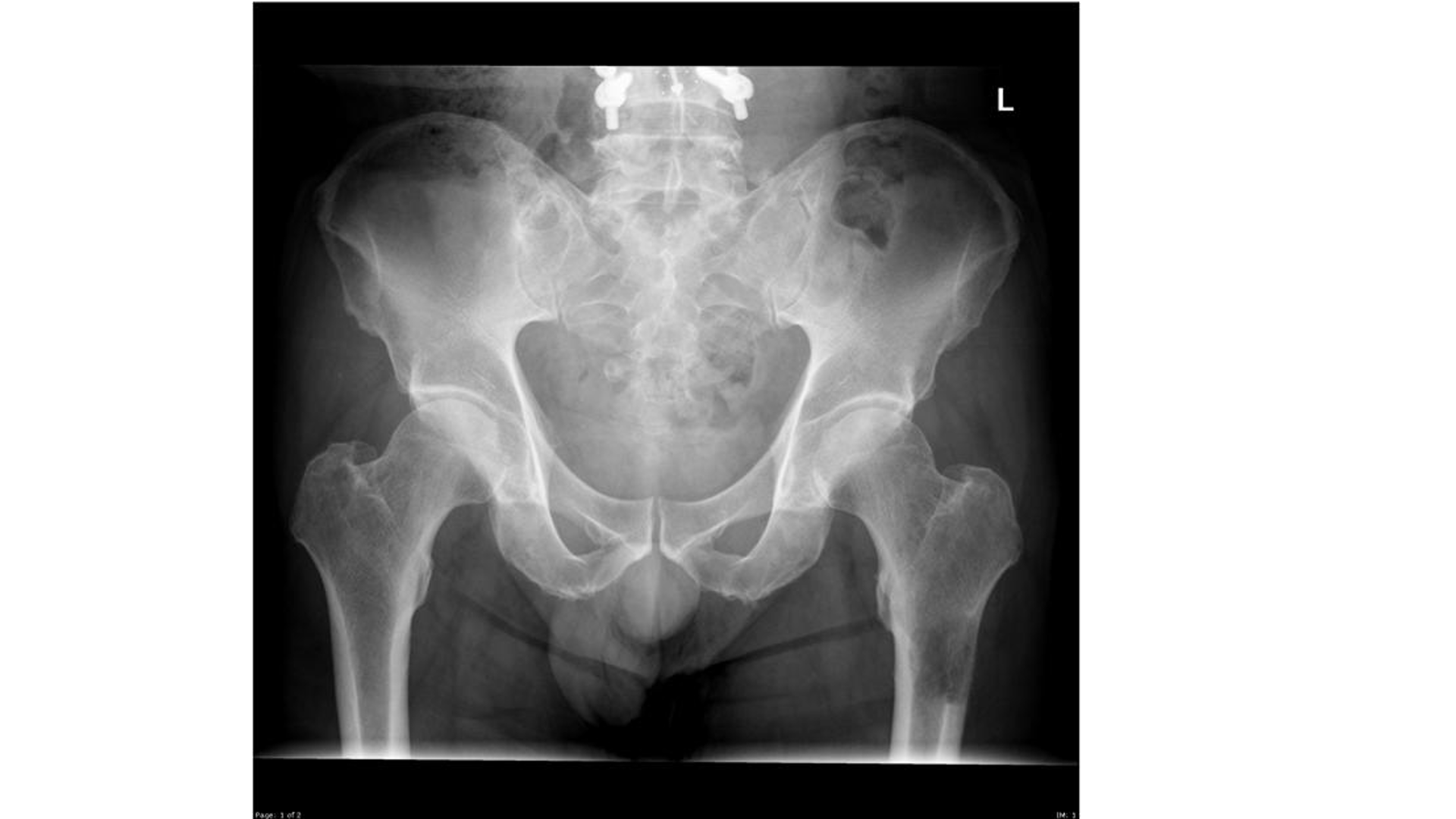 Σκληρυντικές
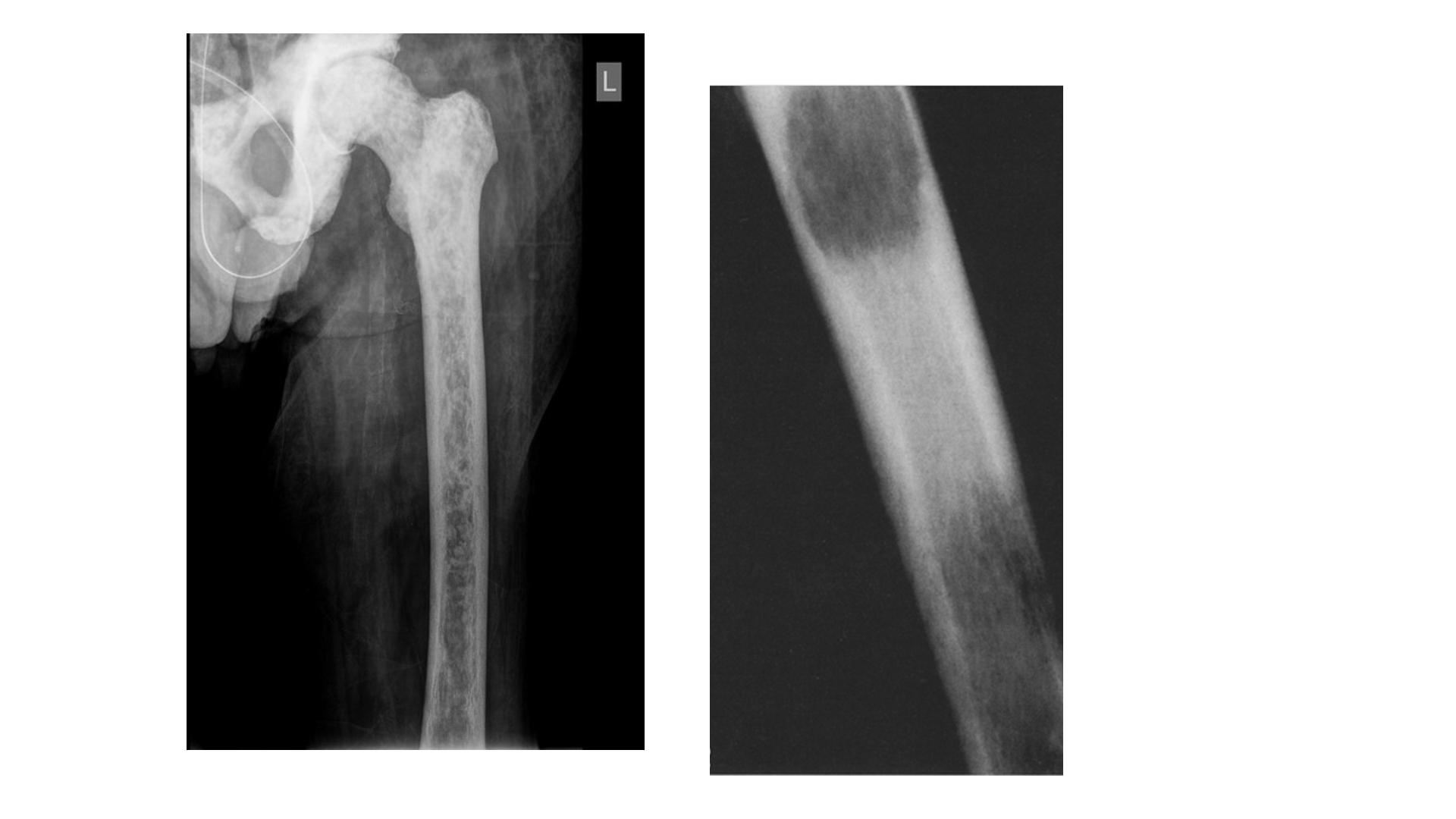 Λυτική
Μικτές
ΥΠΟΛΟΓΙΣΤΙΚΗ ΤΟΜΟΓΡΑΦΙΑ (CT)
Eυαισθησία /ειδικότητα: 73%  /95%
Οχι ευαίσθητη για εντοπίσεις περιορισμένες στον οστικό μυελό
Πολύ ευαίσθητη σε καταστροφή φλοιού και οστά με μυελό< φλοιό (πλευρές, γναθος)
Αναδειξη μορφολογίας:  σκληρυντικές/ λυτικές 
Υψηλη χωρική διακριτική ικανότητα
Απεικονιση μαλακών μορίων   MRI> CT> A/A
Κατευθυνόμενη βιοψία/ επεμβατικές πραξεις
Ελεγχος καταγματικού κινδύνου / σταθερότητας σπονδυλικής στήλης 
Aναδειξη μεταστασεων σε CT θώρακος και κοιλίας σαν τυχαιο εύρημα  ή σε πλαίσια σταδιοποίησης πρωτοπαθούς Ca

Μειονεκτήματα
Ακτινοβολία στο ασθενή
Οχι screening μέθοδος
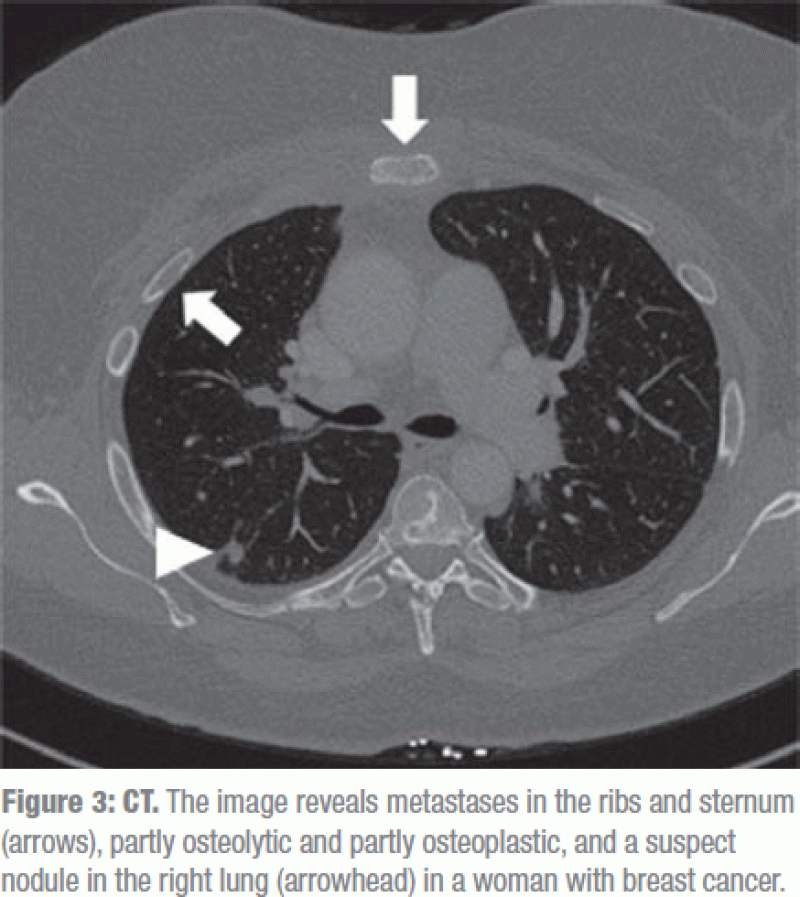 ΣΠΙΝΘΗΡΟΓΡΑΦΗΜΑ (99mTc-MDP)
Eυαισθησία/Ειδικότητα: 86/81%, εγκαιρη ανίχνευση 
Oλόσωμη απεικόνιση 
Διαθεσιμο, οικονομικό
 Screening οστικών μεταστάσεων σε ασθενείς με πρωτοπαθές Ca

Mειονεκτήματα
Αρκετες καλοήθεις αλλοιώσεις θετικές 
Μειωμένη χωρική διακριτική ικανότητα
Ψευδώς αρνητικο σε επιθετικές οστεολυτικες δραστηριότητα χωρίς/ με ελάχιστη  οστεοβλαστική αντίδραση
Ψευδώς θετικο σε οστελυτικές μεταστάσεις που ανταποκρίνονται στην θεραπεία (flaire phenomenon)
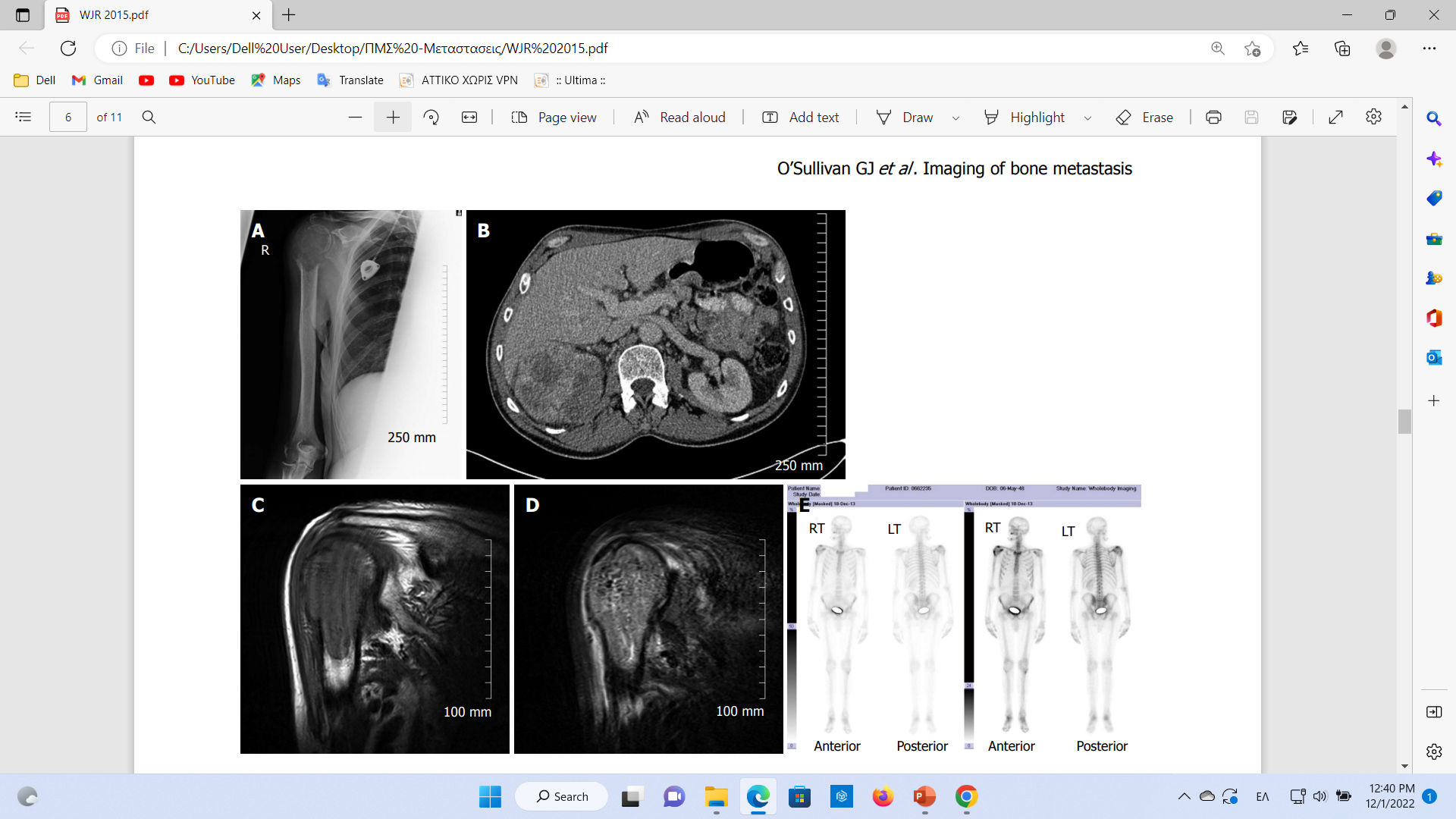 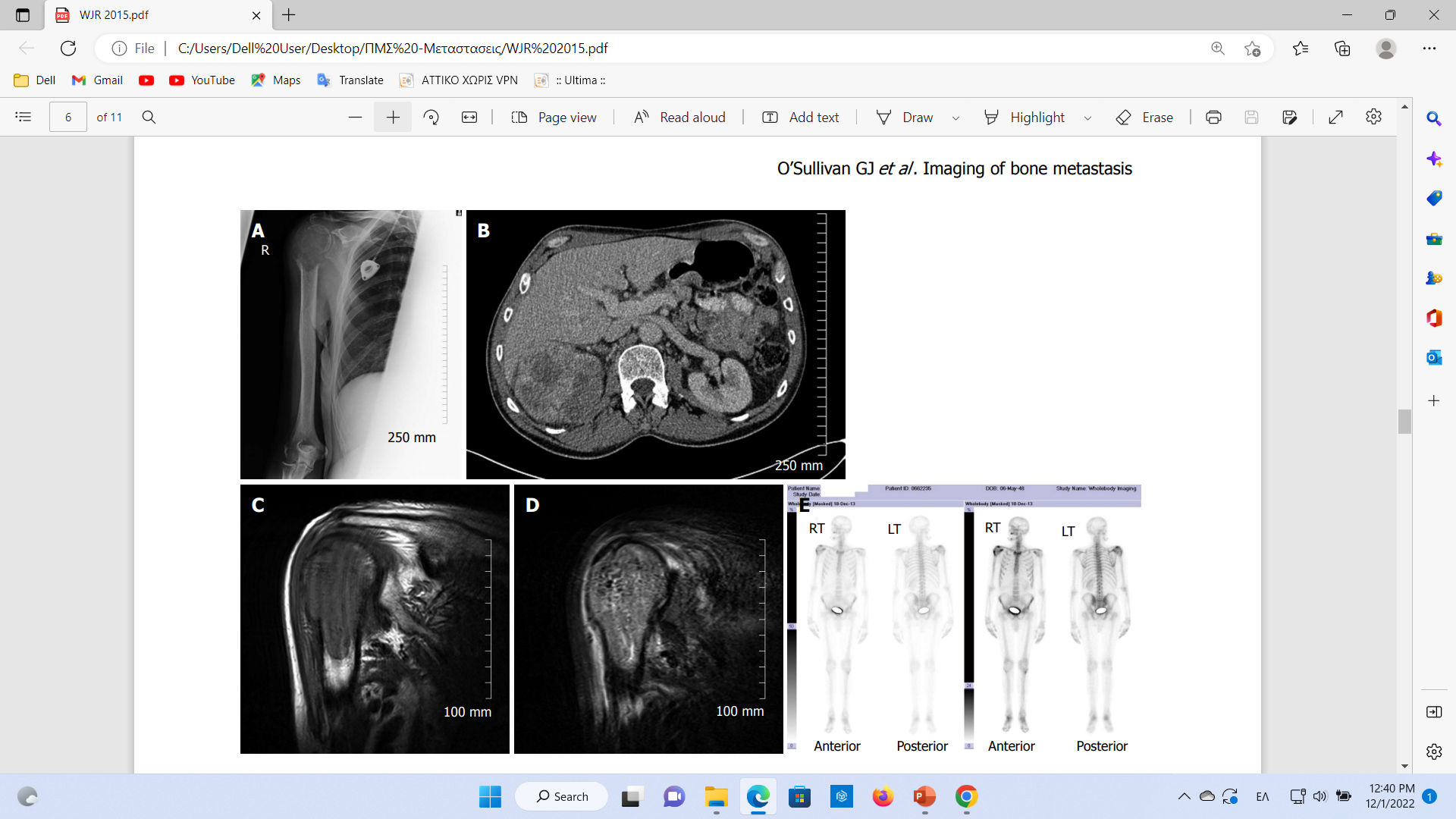 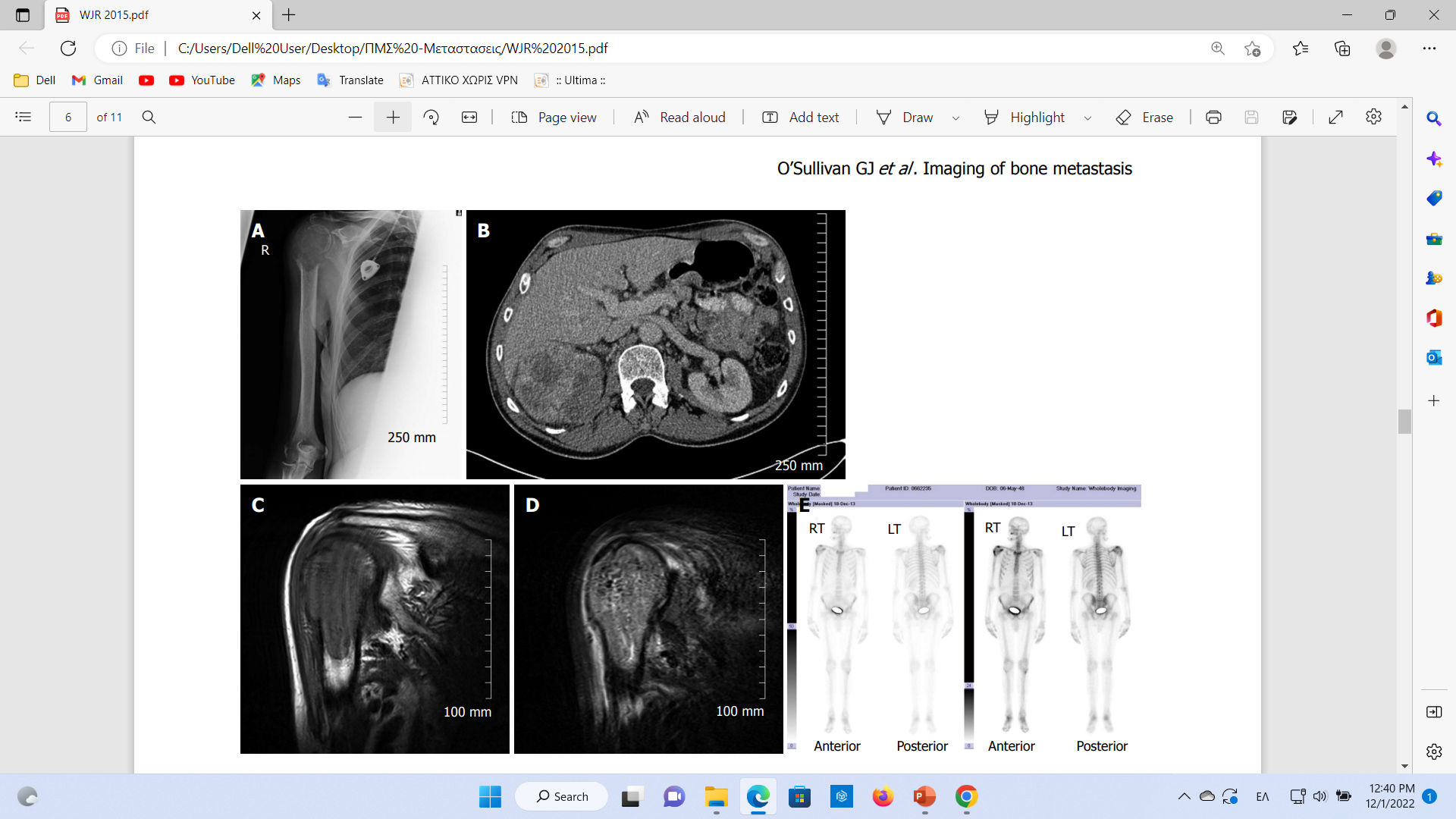 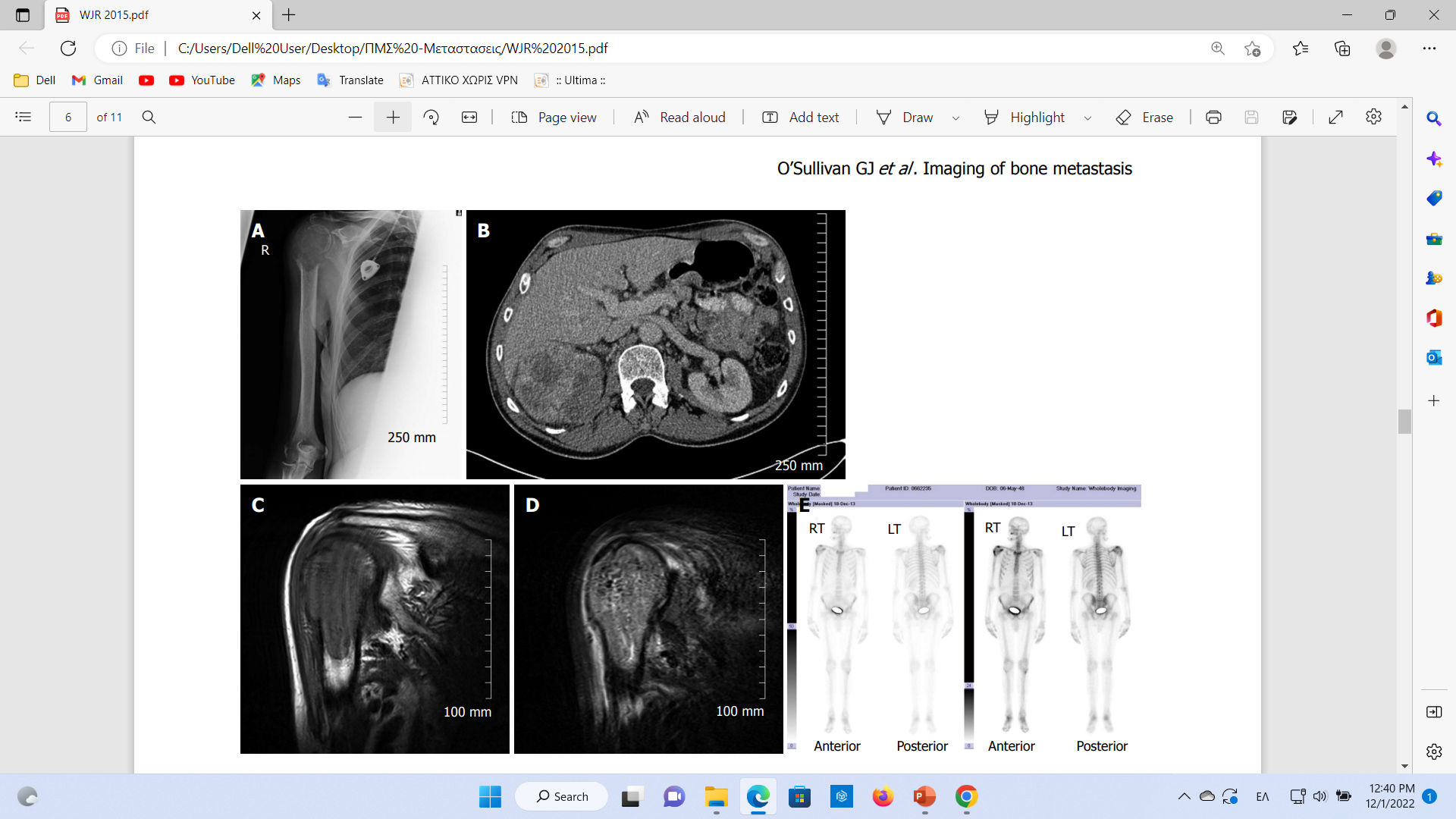 Aσθενή ευρημα στο σπινθηρογραφημα σε μεγάλη επιθετική οστεολυτική μετασταση
T2 FS
T1
O’ Sallivan et al. World J Radiol 2015; 28:202
MΑΓΝΗΤΙΚΗ ΤΟΜΟΓΡΑΦΙΑ (MRI)
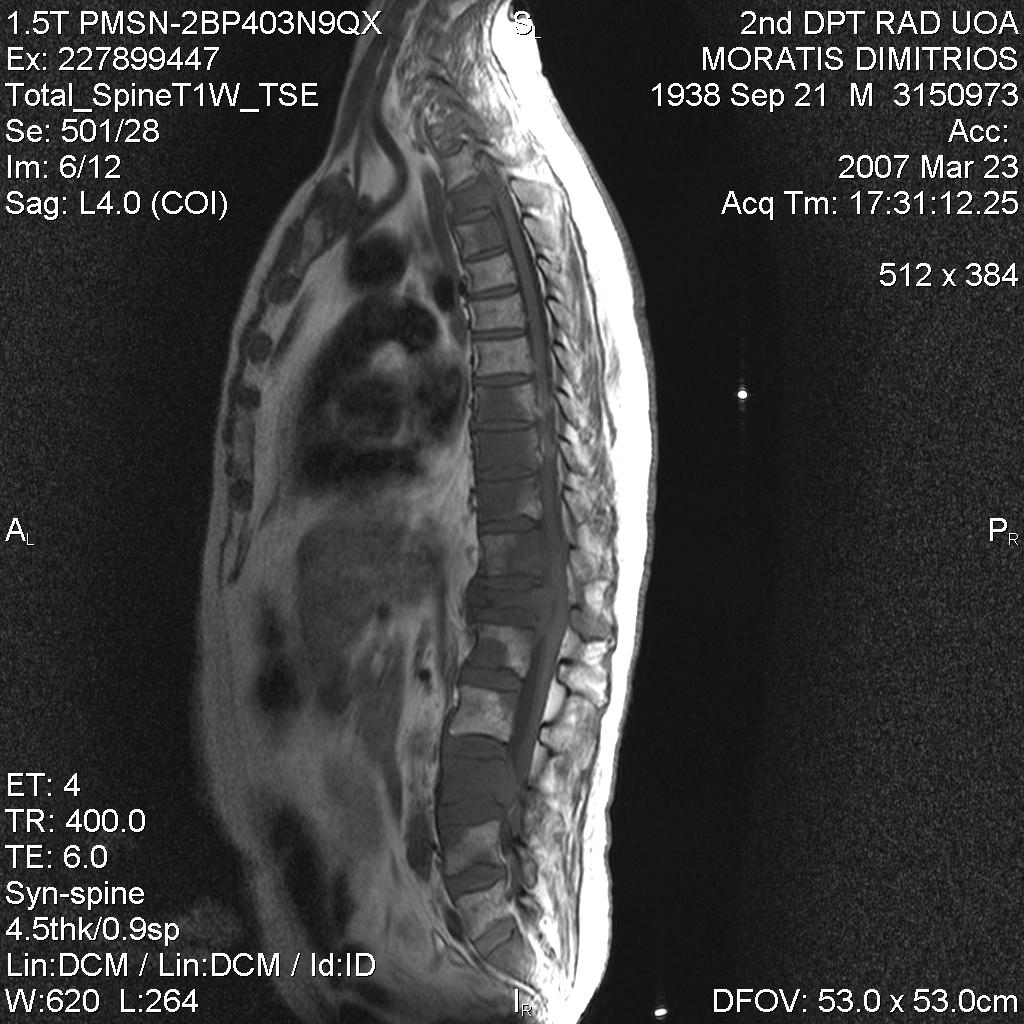 Ευαισθησία/ Ειδικότητα: 91%/ 95%
Mέθοδος εκλογής για οστικό μυελό, πρωιμη ανιχνευση μεταστάσεων
MRI>> Sci,CT    (εκτός από κρανίο , πλευρές) 
Μεθοδος εκλογής για μαλακά μόρια: εξωσκελετικές εντοπίσεις 
Δυνατότητα ολόσωμης απεικονισης (WBMRI>Sci)

Mειονεκτήματα:
Κόστος, ↓διαθεσιμότητα, χρονοβόρο
Oχι screening

Εφαρμογή στην καθ ημέρα κλινική πράξη: 
Συμπτώματα πίεσης νωτιαίου μυελού
Παθολογικά κατάγματα (ΔΧ οστεοπορωτικά) 
Πόνος με (-) Α/Α ή CT
MΑΓΝΗΤΙΚΗ ΤΟΜΟΓΡΑΦΙΑ (MRI)/ ΤΕΧΝΙΚΗ
Τ1 : 
περίγραπτες εστίες 
↓σήματος < σήμα μεσοσπονδυλίου δίσκου 
Αν λίπος: οχι μεταστάσεις
STIR ή  T2 FS
* Mη ειδική η μεταβολή σήματος μόνο 

T2 για σπονδυλική στήλη
+Τ1 FS + i.v GD 
Τ1  + i.v GD: νευρολογική συνδρομη

Νεότερες τεχνικές αν ΔΔ πρόβλημα 
Diffusion MRI 
Opposed- phase imaging
DCE- MRI
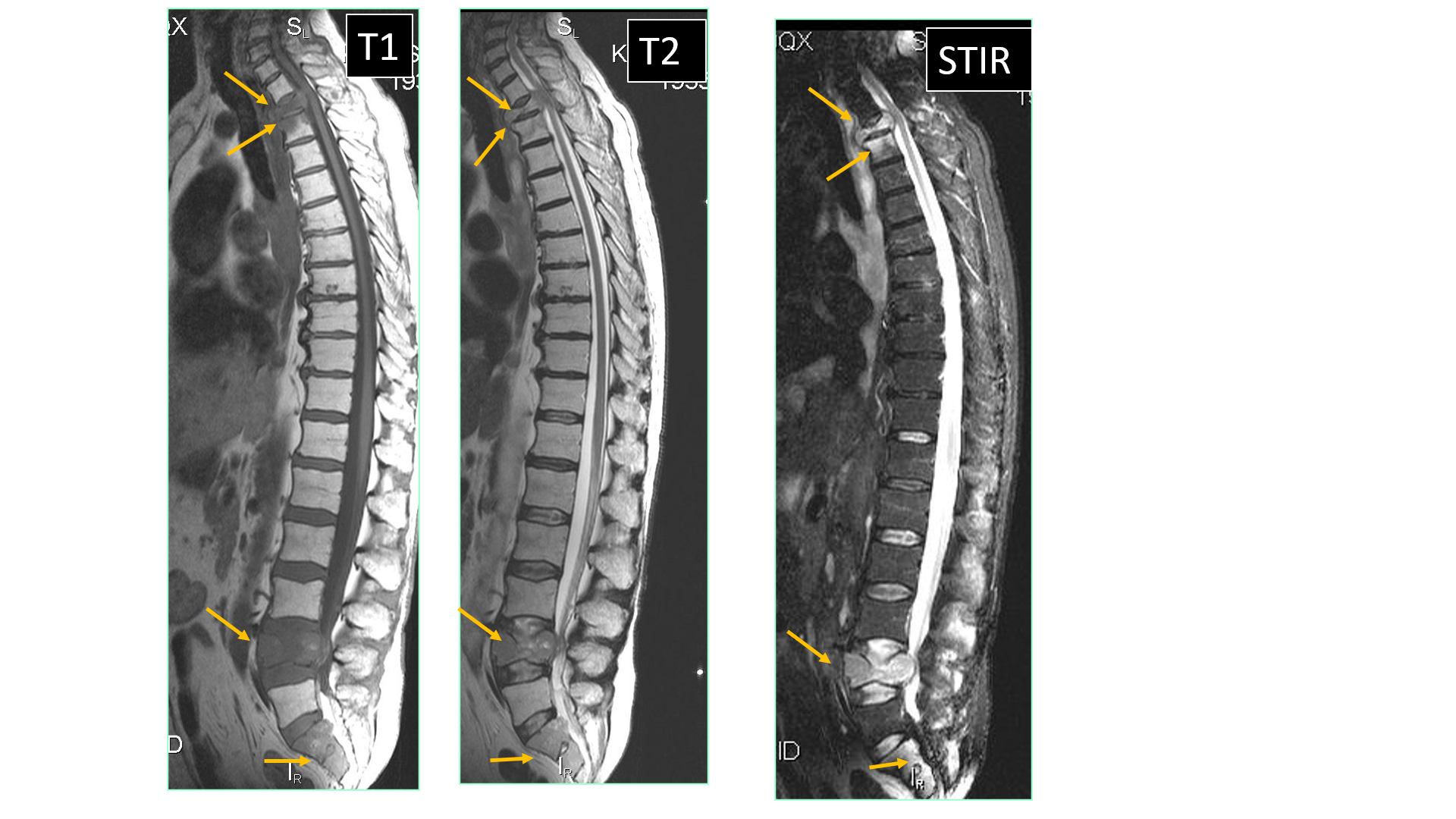 [Speaker Notes: , Follow-up diffusion-weighted MR image obtained 1 month after therapy shows iso- to hypointense signal (arrows). In a case of metastasis to the spine with clinical improvement, diffusion-weighted MR image shows decreased signal intensity change]
PET  (Tομογραφία εκπομπής ποζιτρονίων )
Μέθοδος πυρηνικής ιατρικής 
Eυαισθησία, χωρική διακριτική ικανότητα ΡΕΤ >> Sci  για οστικές μεταστάσεις 
Ραδιοισότοπα: 
18F NaF: αναλογη φαρμακοκινητική με 99ΤcTc-MDP, συγκέντρωση στην οστεοβλαστική δραστηριότητα
 18F- FDG: κυτταρικο μεταβολισμό αναλογο γλυκόζης , ↑ καρκινικά κυτταρα,  ποσοτικές μετρησεις σε διαδοχικές εξετασεις- αντικειμενικη ανταπόκριση θεραπεια
Flaire phenomenon:  ψευδως θετικά μετα από ανταπόκριση σε θεραπεία 
 Αναφερεται ευαισθησία 18F NaF> 18F- FDG, ειδικά σε βλαστικές μεταστάσεις
99ΤcTc-MDP Sci
18F NaF- PET
Αναδειξη περισσότερων μεταστάσεων
YΒΡΙΔΙΚΕΣ ΜΕΘΟΔΟΙ:  PET-CT /  PET-MRI
Λειτουργική πληροφορία + ανατομική μορφολογία 
PET< PET-CT< PET-MRI 
Ευαισθησία (ενεργότητα αλλοίωσης)  + χωρική διακριτικη ικανότητα

Μειονεκτήματα 
↑ κοστος, χρονοβόρα , ↓ διαθεσιμότητα 
Ακτινοβολία (Εφαρμογή LD CΤ θα μειώσει την ακτινοβολία) 
PET- MRI : ελάχιστη διαθεσιμότητα 

Τρέχουσα κλικική  εφαρμογή στις οστικές μεταστάσεις: Επίλυση αμφίβολων περιπτώσεων από υπολοιπες μεθόδους
PET-CT
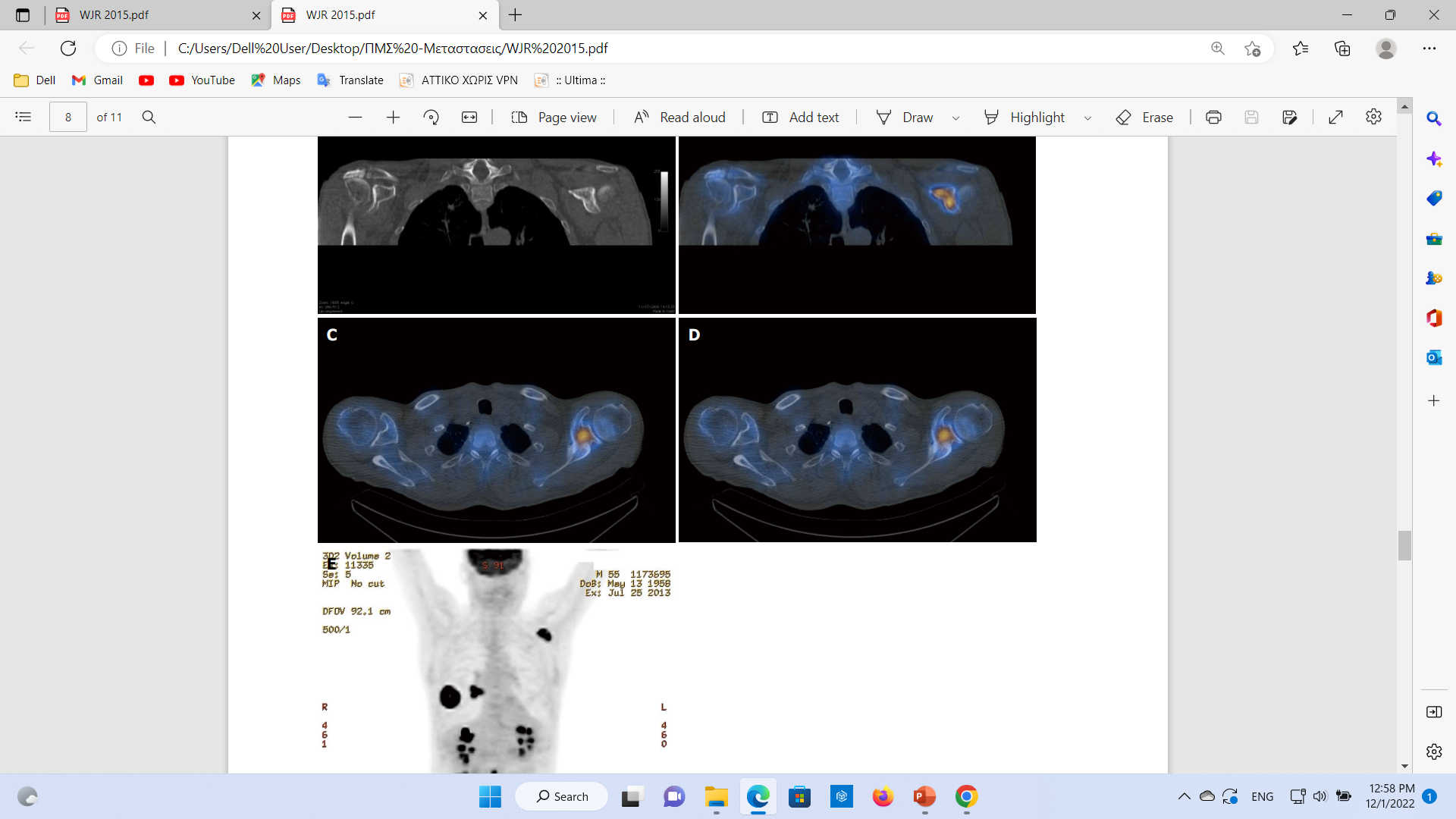 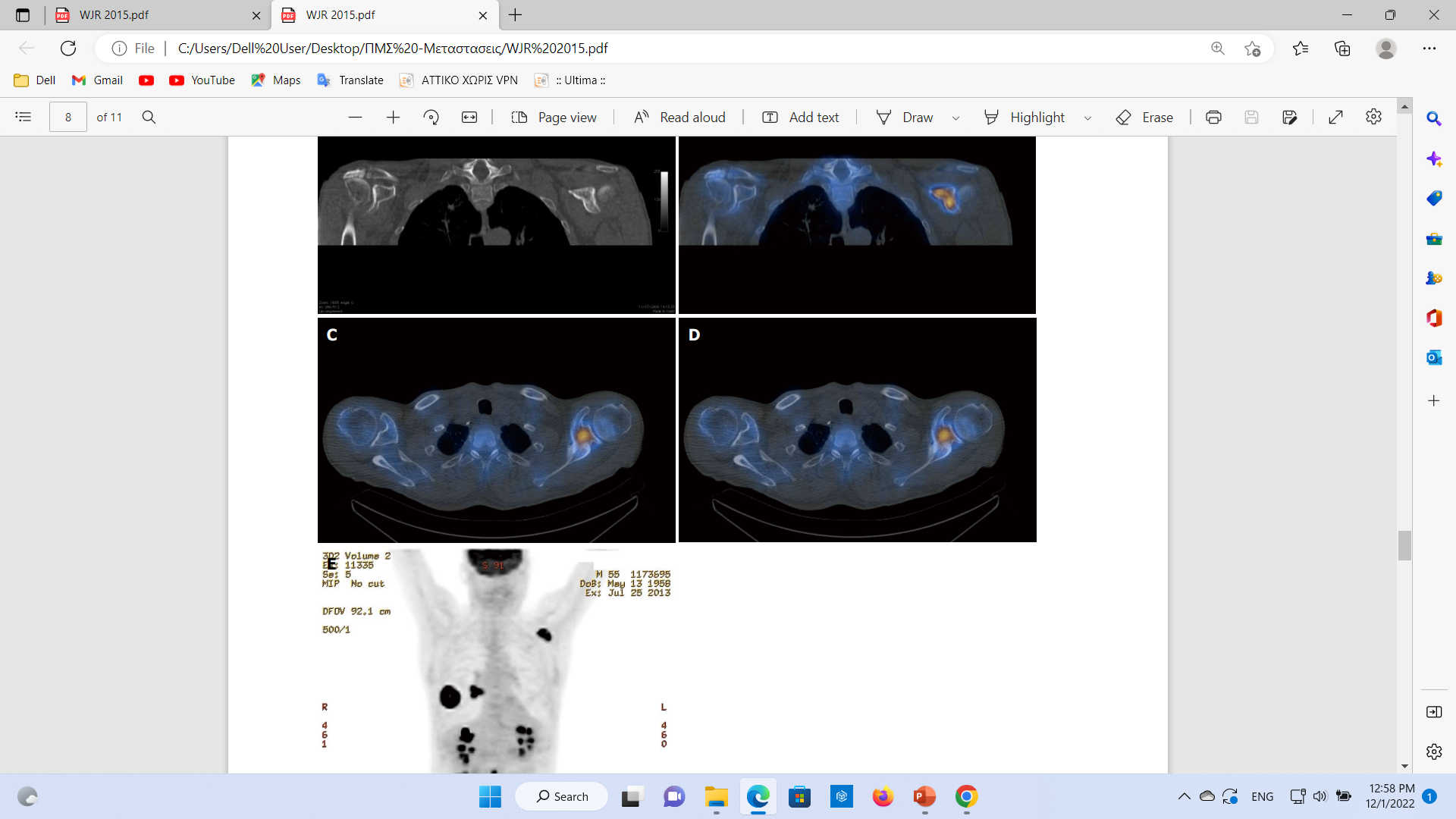 O’ Sallivan et al. World J Radiol 2015; 28:202
Ποια μεθοδο επιλέγω και για ποιόν σκοπό ?
Ασυμπτωματικοι ασθενείς με γνωστό Ca : 
      screening για μεταστάσεις  με σπινθηρογραφημα 99mTc-MDP

Διευκρινση ύποπτων βλαβών στο σπινθηρογράφημα:
αναλογα με την εντόπιση αρχικός έλεγχος με Α/Α (μακρα οστά) ή ΥΤ (αξονικός  σκελετός)
 
Νευρολογικά συμπτωματα: ΜRI
ΕΚΠΑΙΔΕΥΤΙΚΟΙ ΣΤΟΧΟΙ
Δυνατότητες και  εφαρμογές απεικονιστικών μεθόδων

Φασμα της απεικονιστικής μορφολογίας των οστικών μεταστάσεων
Αναφορα στις μεταθεραπευτικες μεταβολές 
Παθολογικά κατάγματα
ΔΔ παθολογικά/ οστεοπορωτικά κατάγματα

Απεικονιστική διαφορική διάγνωση μεταστάσεων
Quiz :  οστικές αλοιώσεις σε ασθενείς με καρκίνο: είναι πάντα μεταστάσεις?
Οστικές μεταστασεις
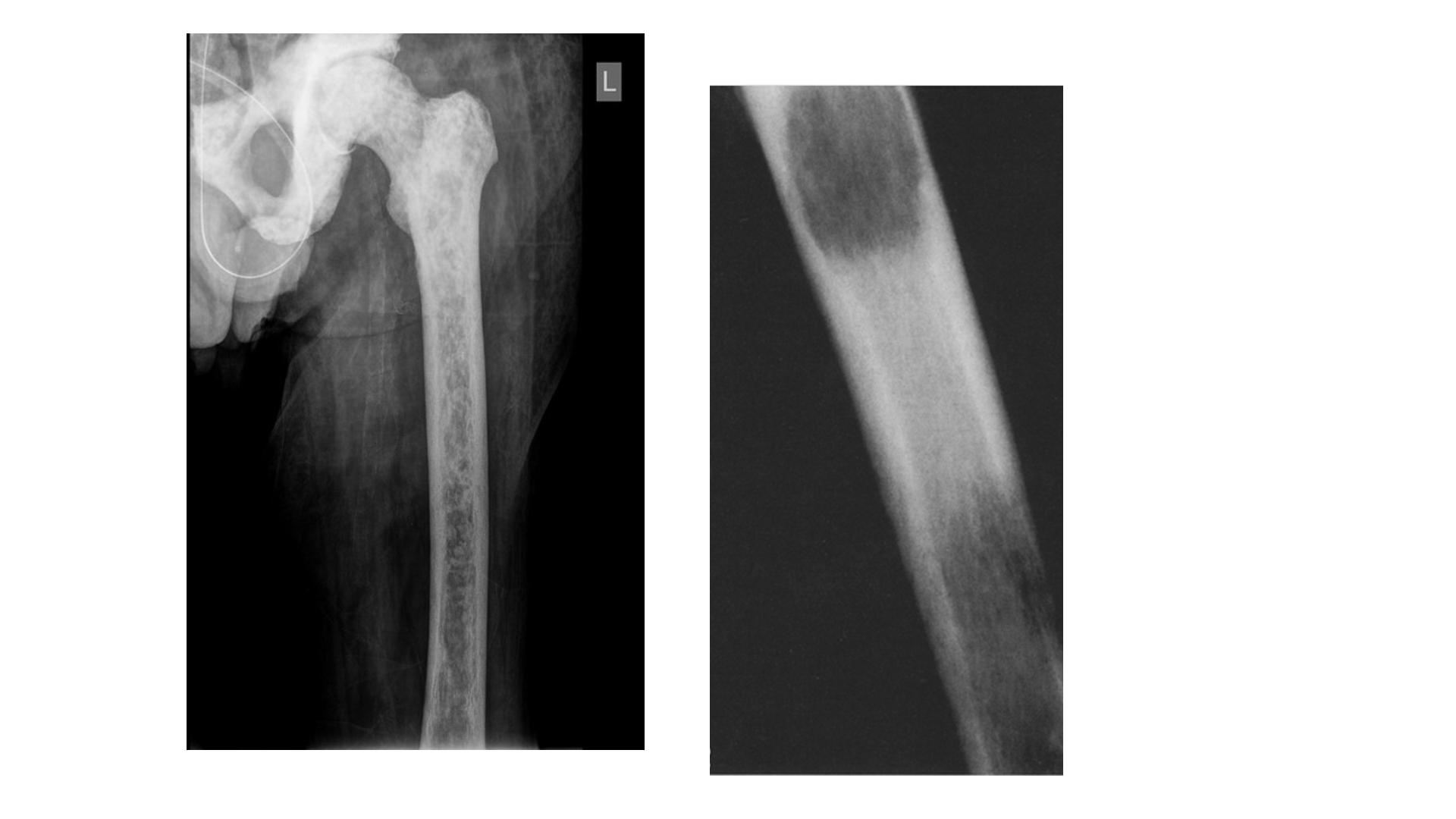 Πληθωρα απεικονίσεων 
Λυτικές : οι περισσότερες 
Γεωγραφικο πρότυπο, σαφή ή ασαφή όρια 
Σπανιότερα διηθητικο
Λυτικές διατατικές: νεφρός, θερεοειδής 
Βλαστικές: Προστατης, μαστός, στομάχι, νευροενδοκρινείς,  
± περιοστικη αντίδραση 
Προστατης
νευροβλάστωμα
Μικτές
Πιο σπάνιες εντοπίσεις: συνήθως πνευμονας
Φλοιικες 
Δακτυλα, καρπός  
+ παθολογικά κατάγματα
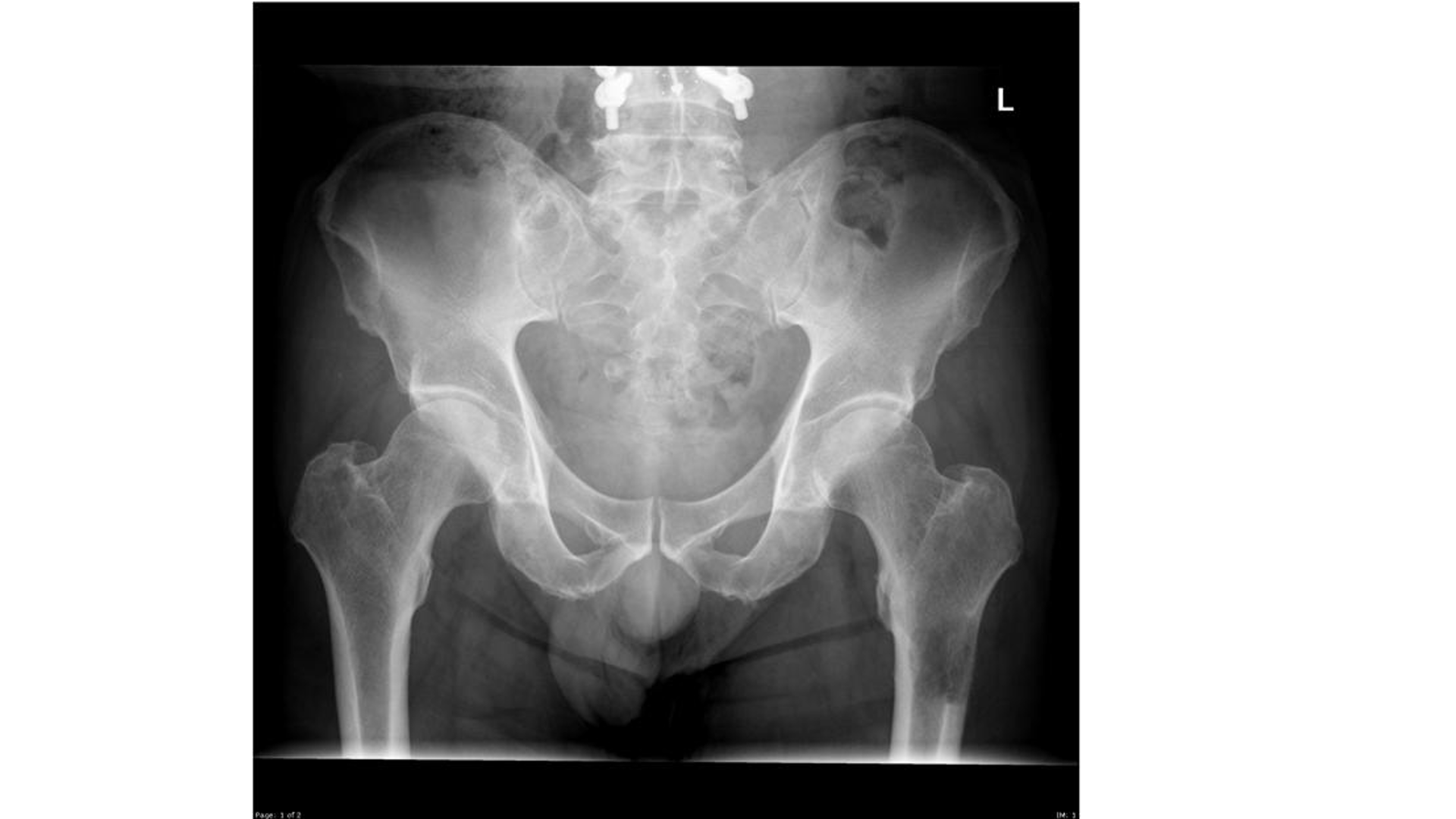 Σκληρυντικές
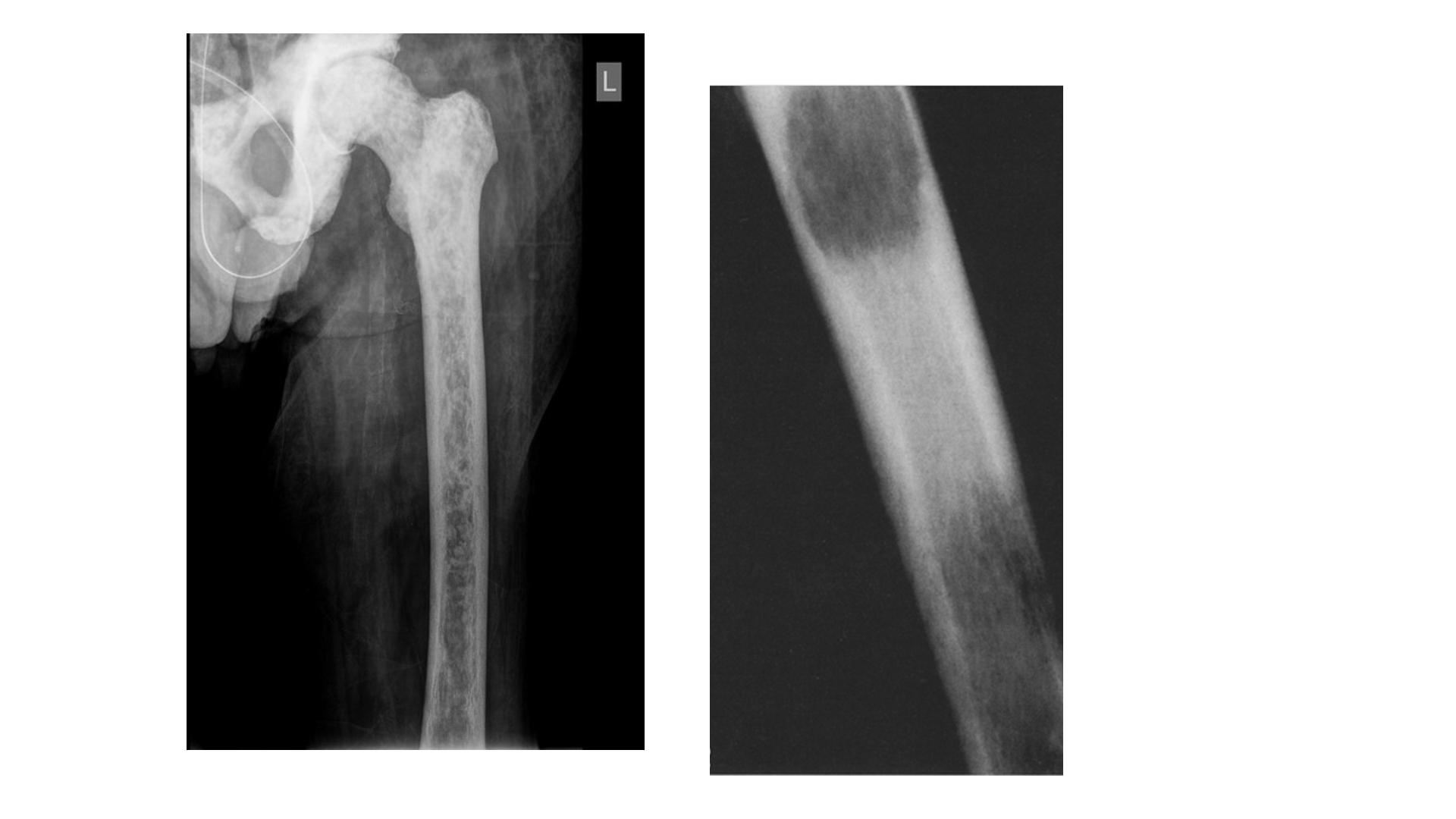 Λυτική
Μικτές
Οστικές μεταστασεις
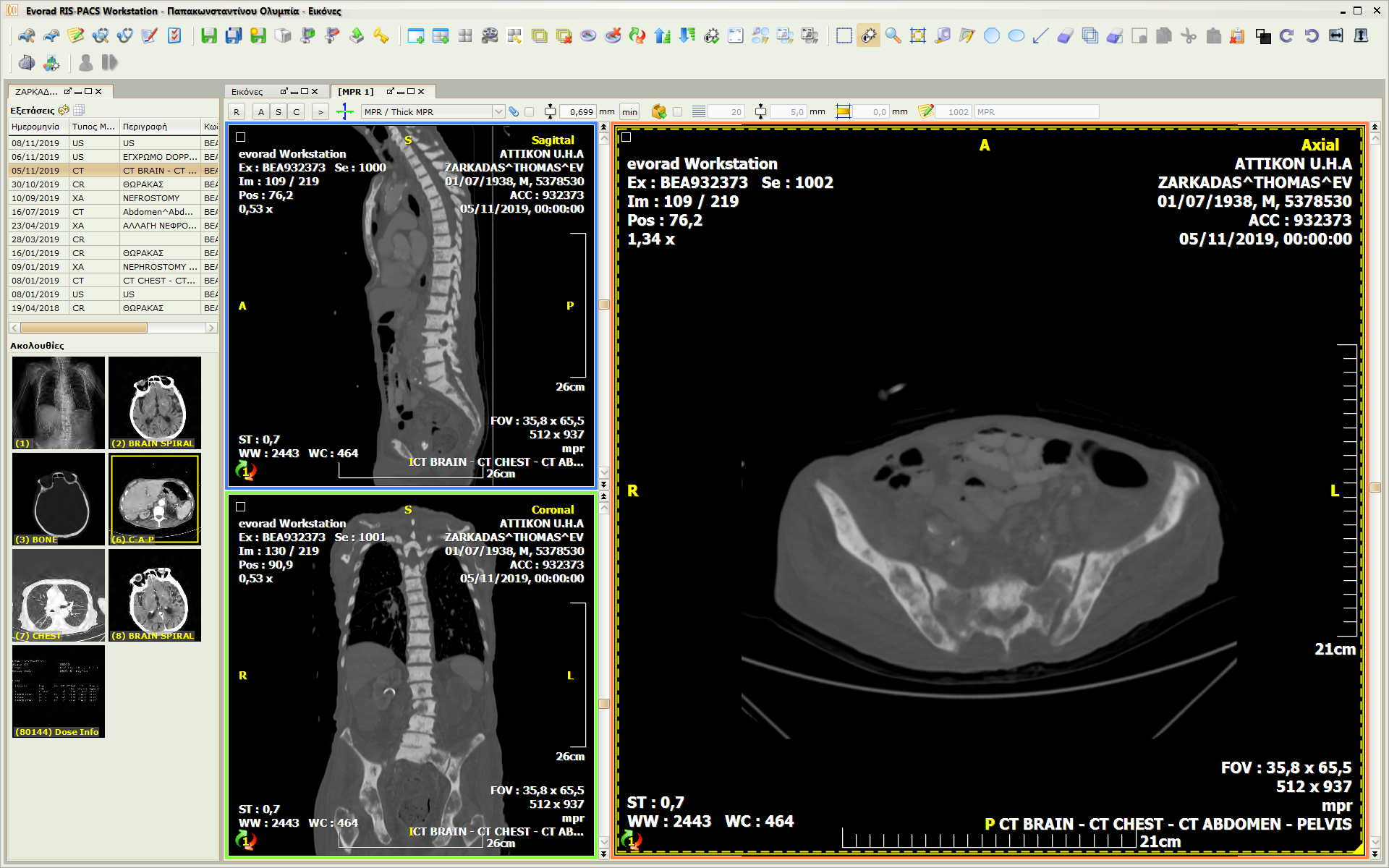 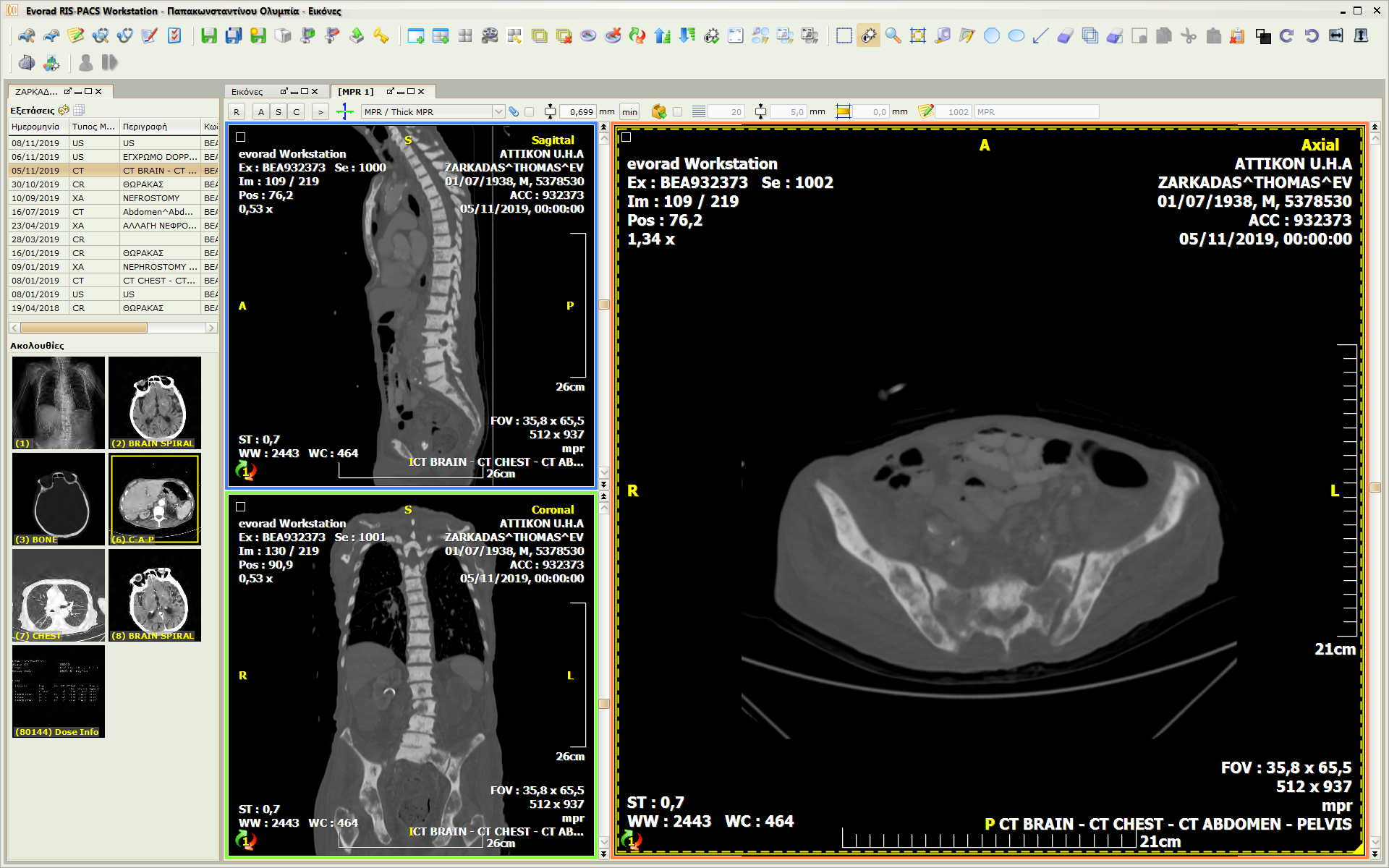 Πληθωρα απεικονίσεων 
Λυτικές : οι περισσότερες 
Γεωγραφικο πρότυπο, αφή ή ασαφή όρια 
διηθητικο
Λυτικές διατατικές: νεφρός, θερεοειδής 
Βλαστικές: Προστατης, μαστός, στομάχι, νευροενδοκρινείς,  
± περιοστικη αντίδραση 
Προστατης
νευροβλάστωμα
Μικτες
Πιο σπάνιες εντοπίσεις: συνήθως πνευμονας
Φλοιικες 
Δακτυλα, καρπός  
+ παθολογικά κατάγματα
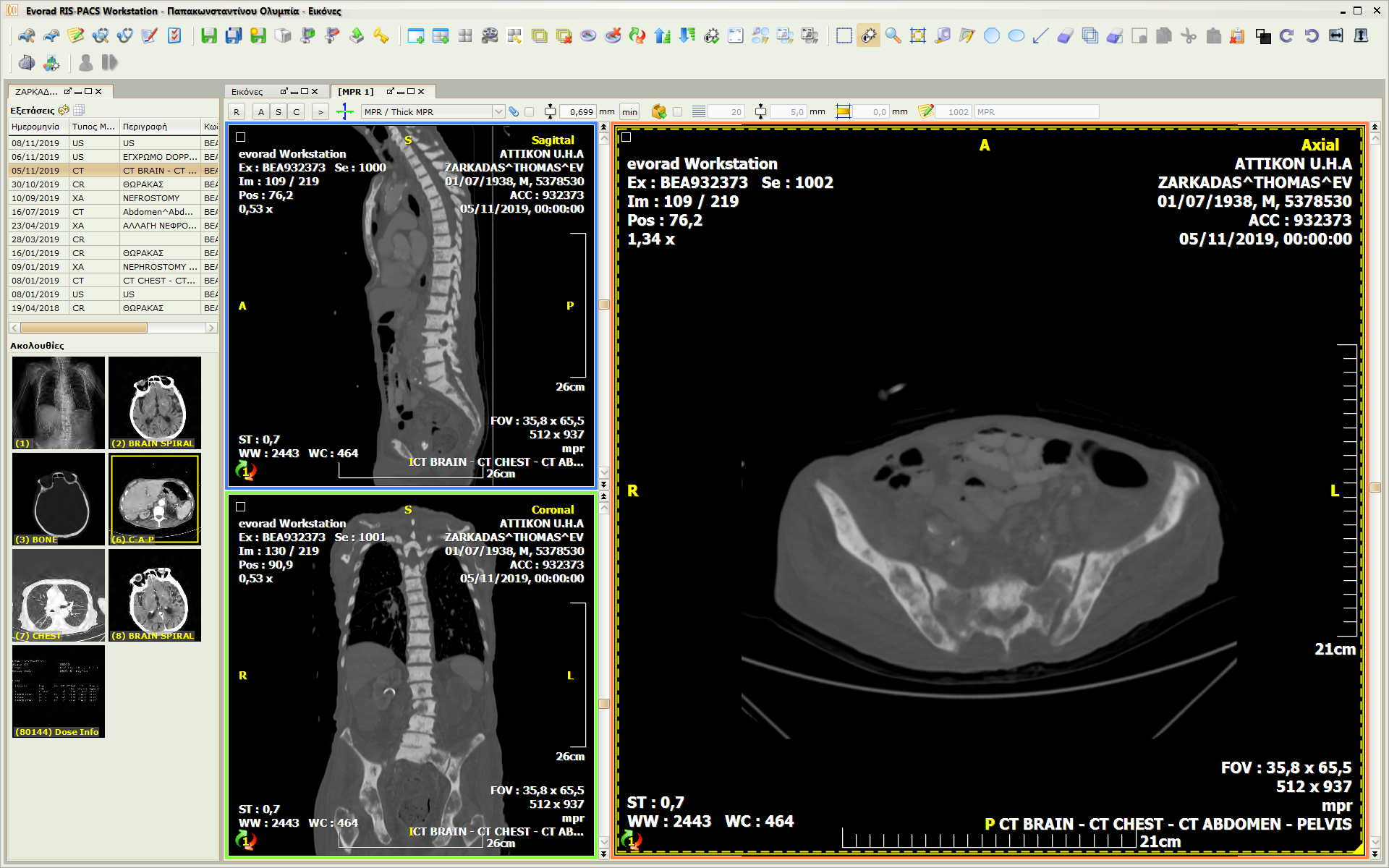 Σκληρυντικές μεταστάσεις
Οστικές μεταστασεις
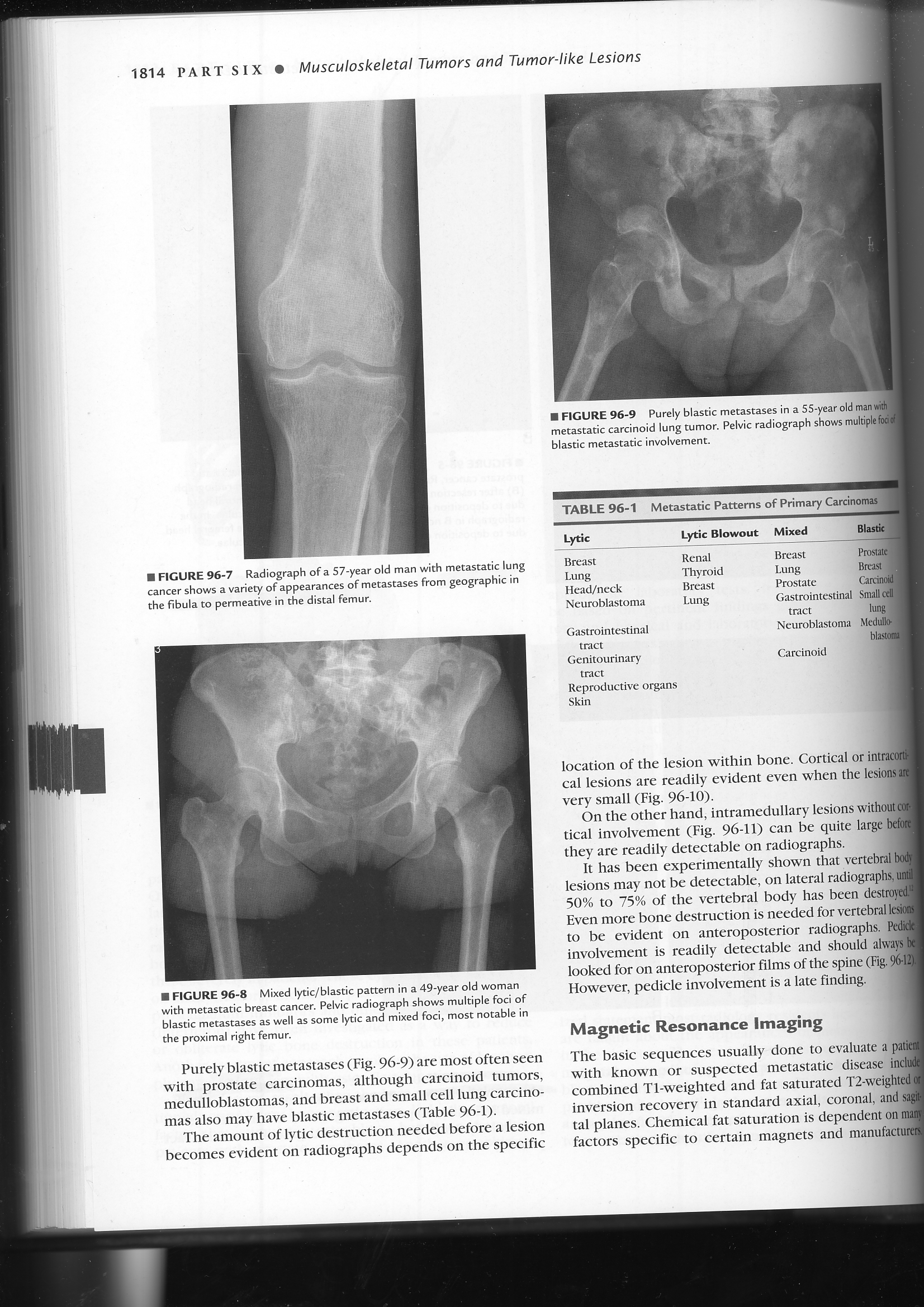 Πληθωρα απεικονίσεων 
Λυτικές : οι περισσότερες 
Γεωγραφικο πρότυπο, αφή ή ασαφή όρια 
διηθητικο
Λυτικές διατατικές: νεφρός, θερεοειδής 
Βλαστικές: Προστατης, μαστός, στομάχι, νευροενδοκρινείς,  
± περιοστικη αντίδραση 
Προστατης
νευροβλάστωμα
Μικτες
Πιο σπάνιες εντοπίσεις: συνήθως πνευμονας
Φλοιικες 
Δακτυλα, καρπός  
+ παθολογικά κατάγματα
Οστικές μεταστασεις
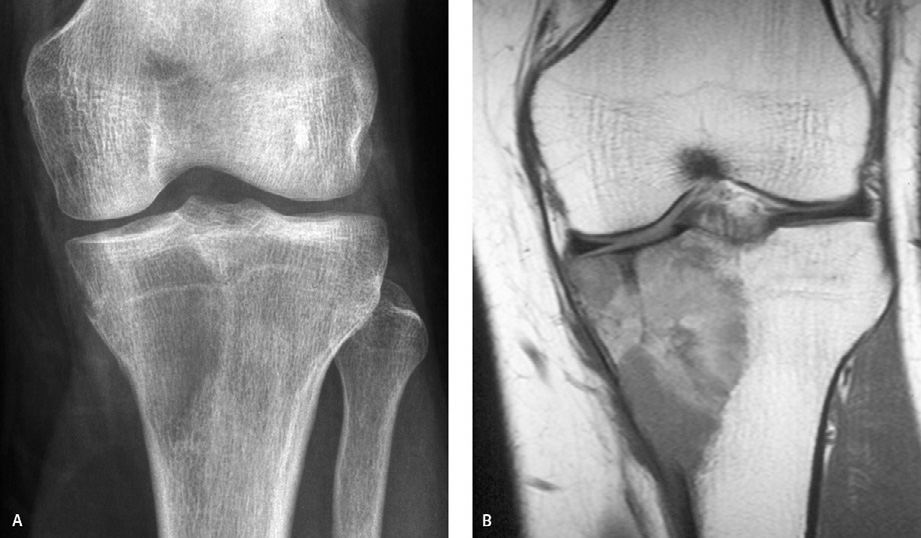 Πληθωρα απεικονίσεων 
Λυτικές : οι περισσότερες 
Γεωγραφικο πρότυπο, αφή ή ασαφή όρια 
διηθητικο
Λυτικές διατατικές: νεφρός, θυρεοειδής 
Βλαστικές: Προστατης, μαστός, στομάχι, νευροενδοκρινείς,  
± περιοστικη αντίδραση 
Προστατης
νευροβλάστωμα
Μικτες
Πιο σπάνιες εντοπίσεις: συνήθως πνευμονας
Φλοιικες 
Δακτυλα, καρπός  
+ παθολογικά κατάγματα
Ca νεφρου: λυτικές μεταστάσεις
Μικτές μεταστάσεις:  MRI  / CT
STIR
Τ1
Τ2
Τ1+FS+GD
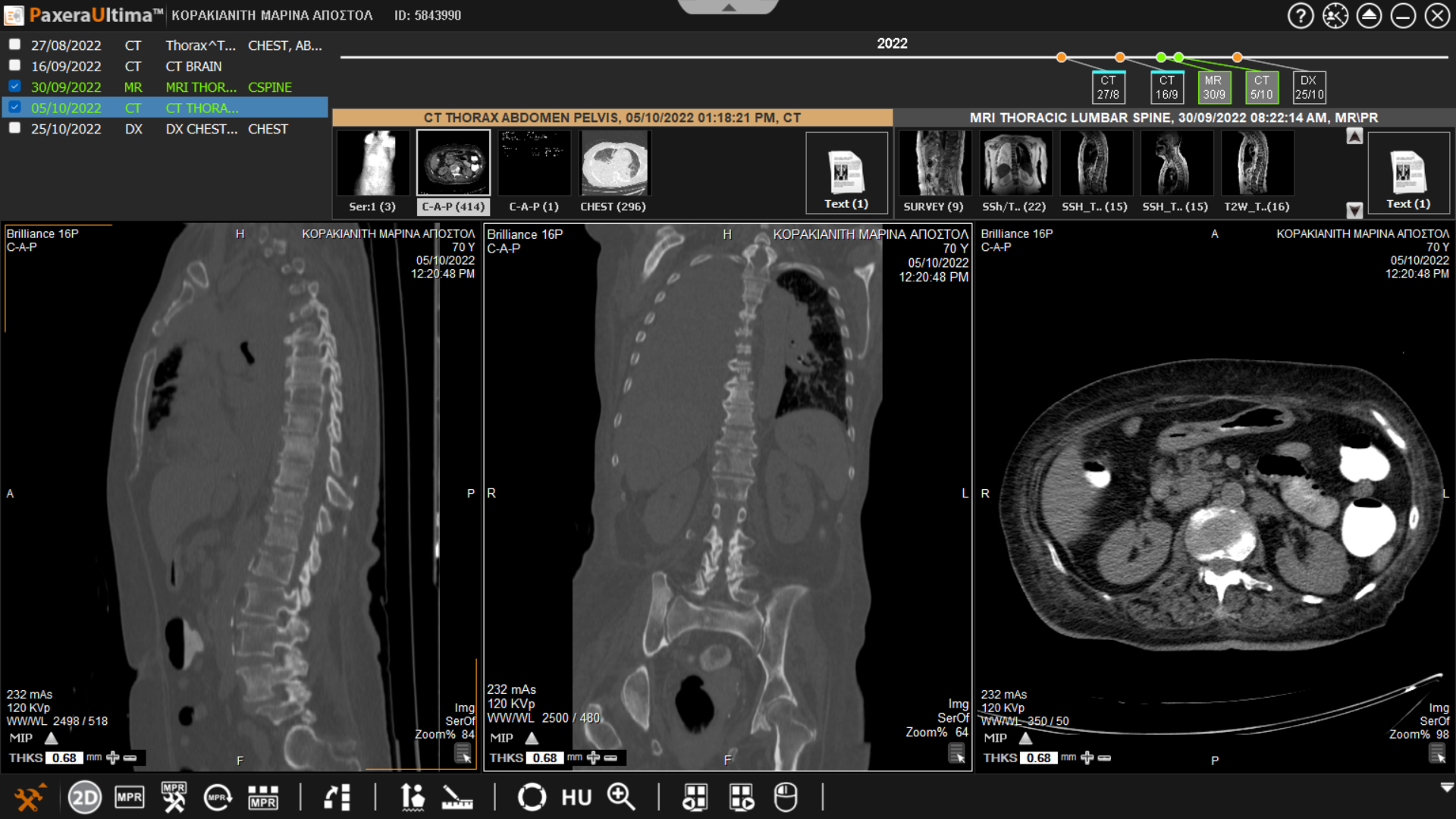 CT
Οστικές μεταστασεις
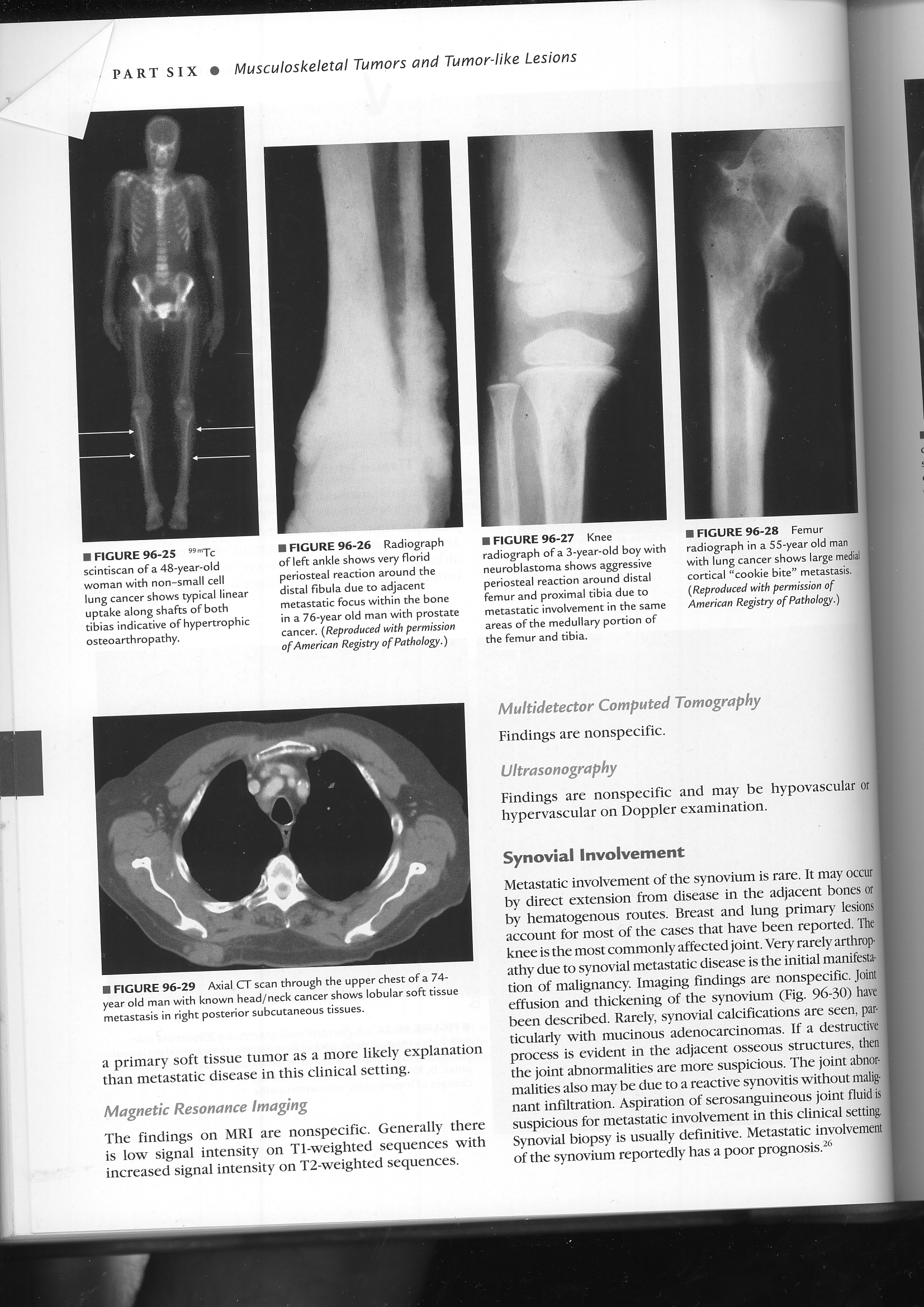 Πληθωρα απεικονίσεων 
Λυτικές : οι περισσότερες 
Γεωγραφικο πρότυπο, αφή ή ασαφή όρια 
διηθητικο
Λυτικές διατατικές: νεφρός, θυρεοειδής 
Βλαστικές: Προστατης, μαστός, στομάχι, νευροενδοκρινείς,  
± περιοστικη αντίδραση 
Προστατης
νευροβλάστωμα
Μικτες
Πιο σπάνιες εντοπίσεις: συνήθως πνευμονας
Φλοιικες : cookie bite 
Δακτυλα, καρπός  
+ παθολογικά κατάγματα
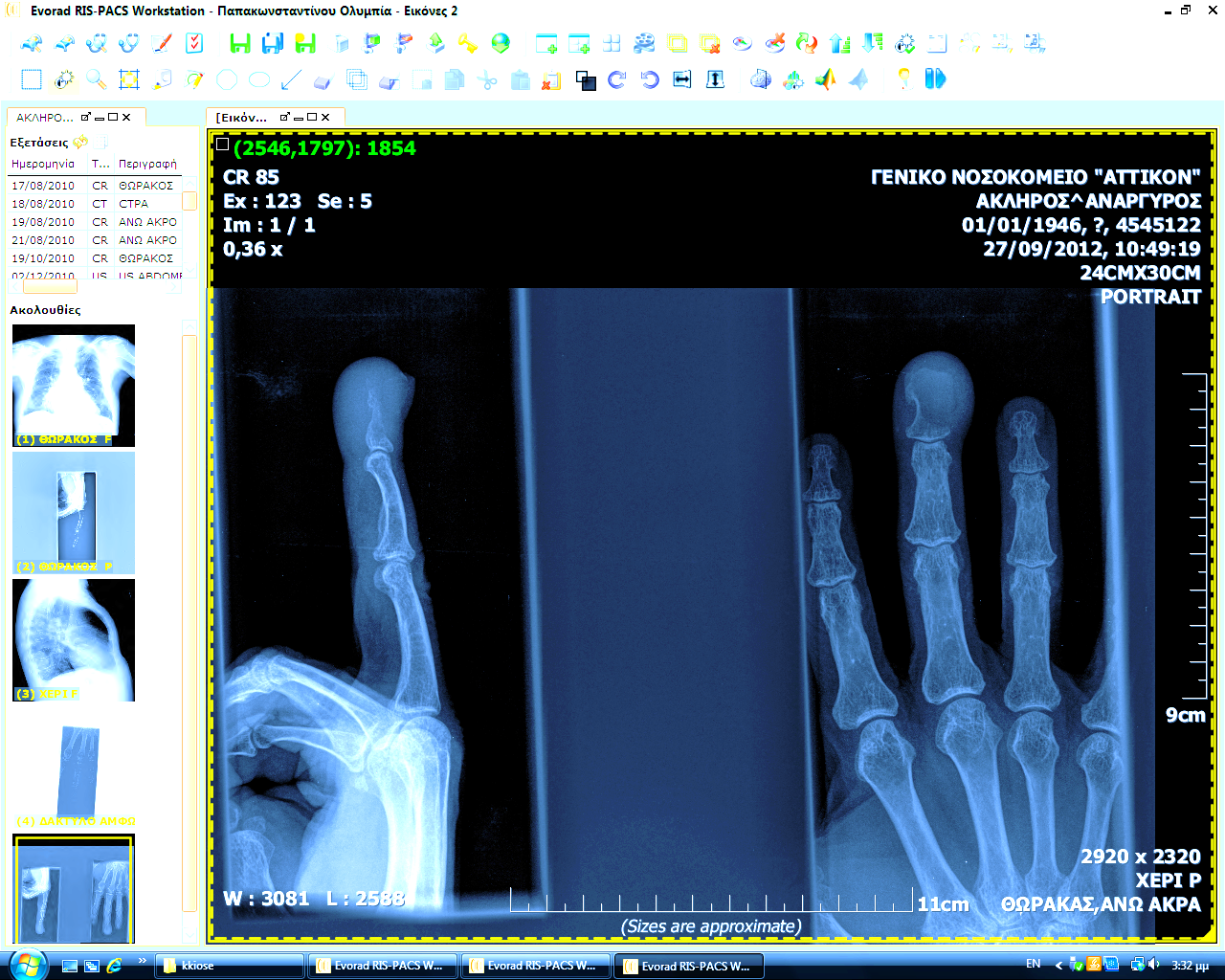 Οστικές μεταστασεις
Σπάνια:
+ μαζα μαλακών μορίων: παχύ έντερο
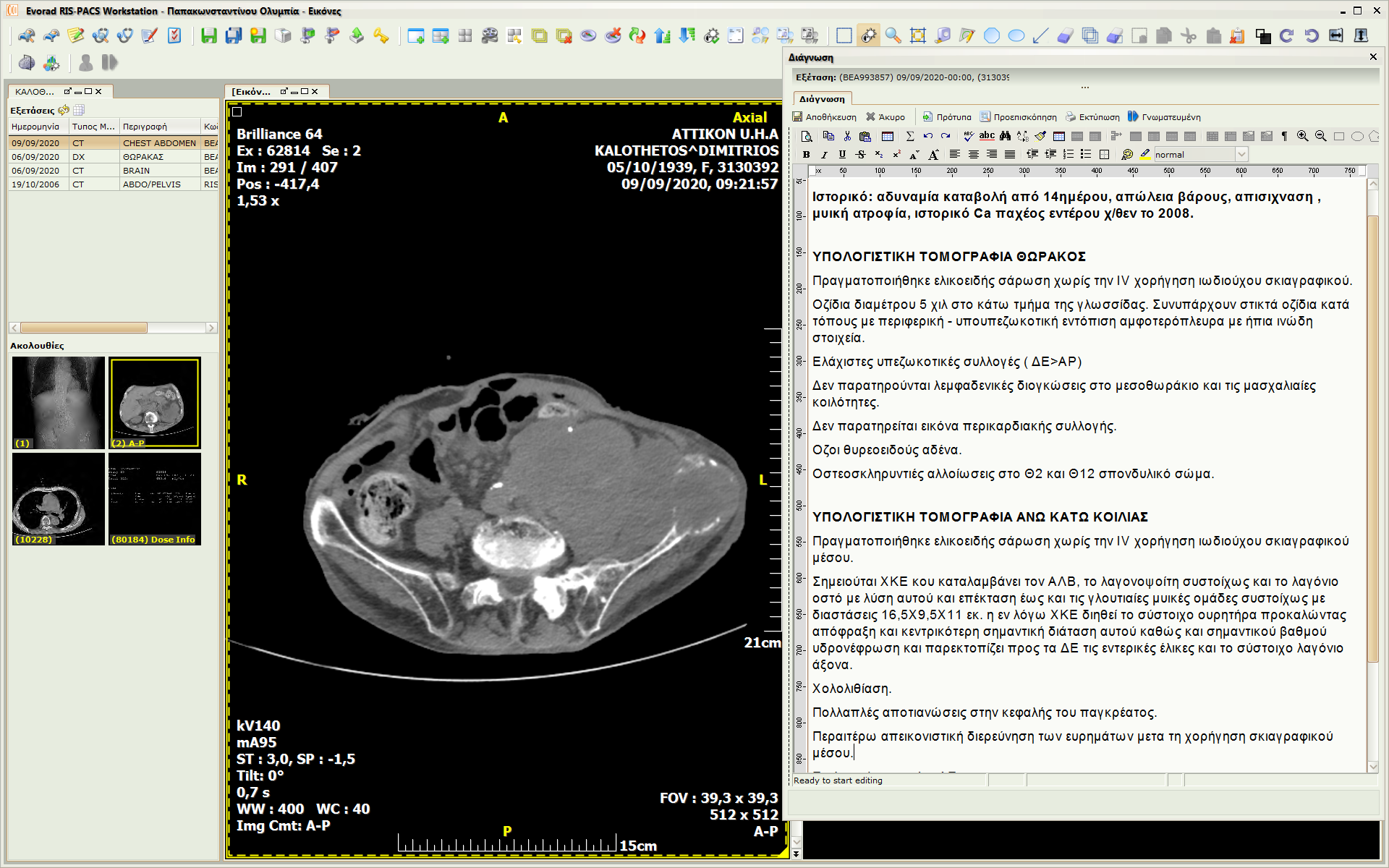 Σ. Pancoast
Διήθηση πλευράς κατα συνέχεια ιστού από Ca  πνεύμονα
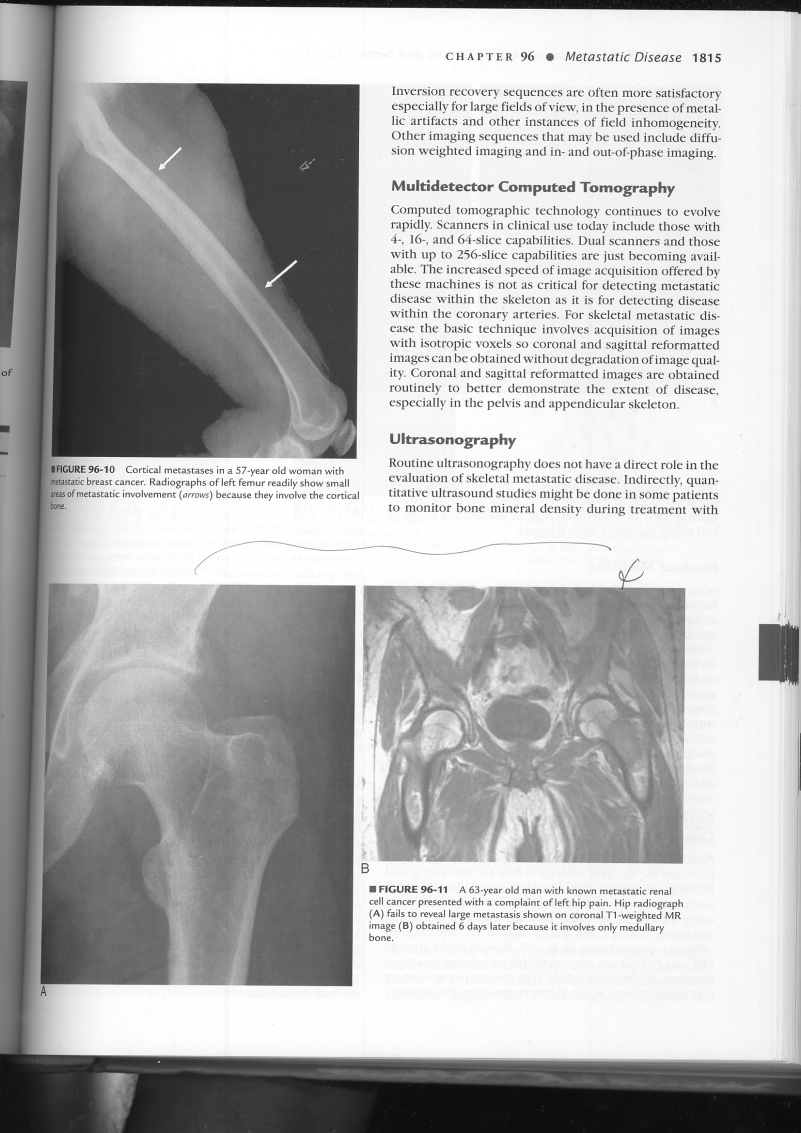 Μικρότερη ευαισθησία Α/Α στο σπογγώδες!Μεγαλύτερη ευαισθησία στον φλοιό
Μεταστασεις που μιμουνται καλοήθειες
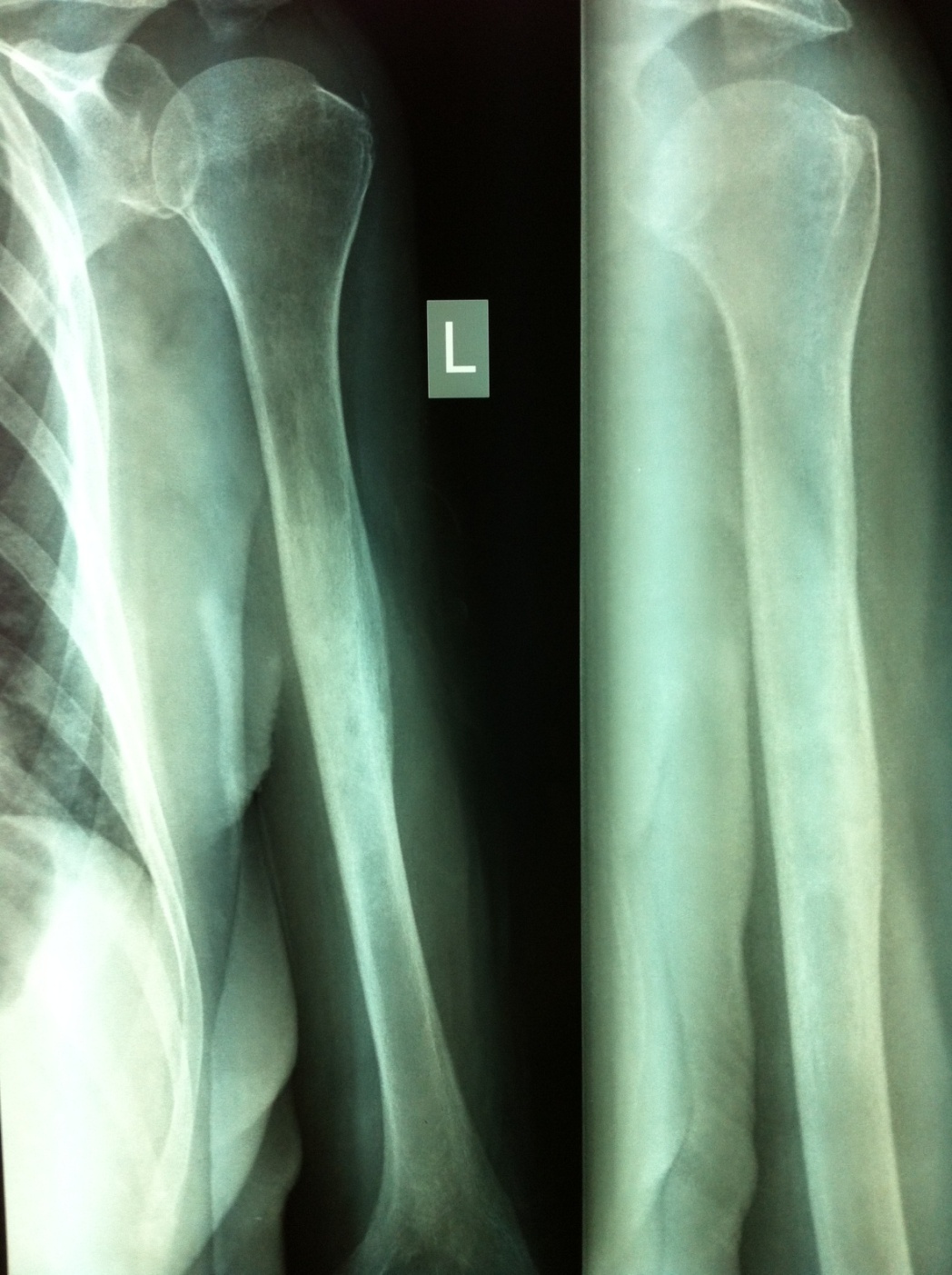 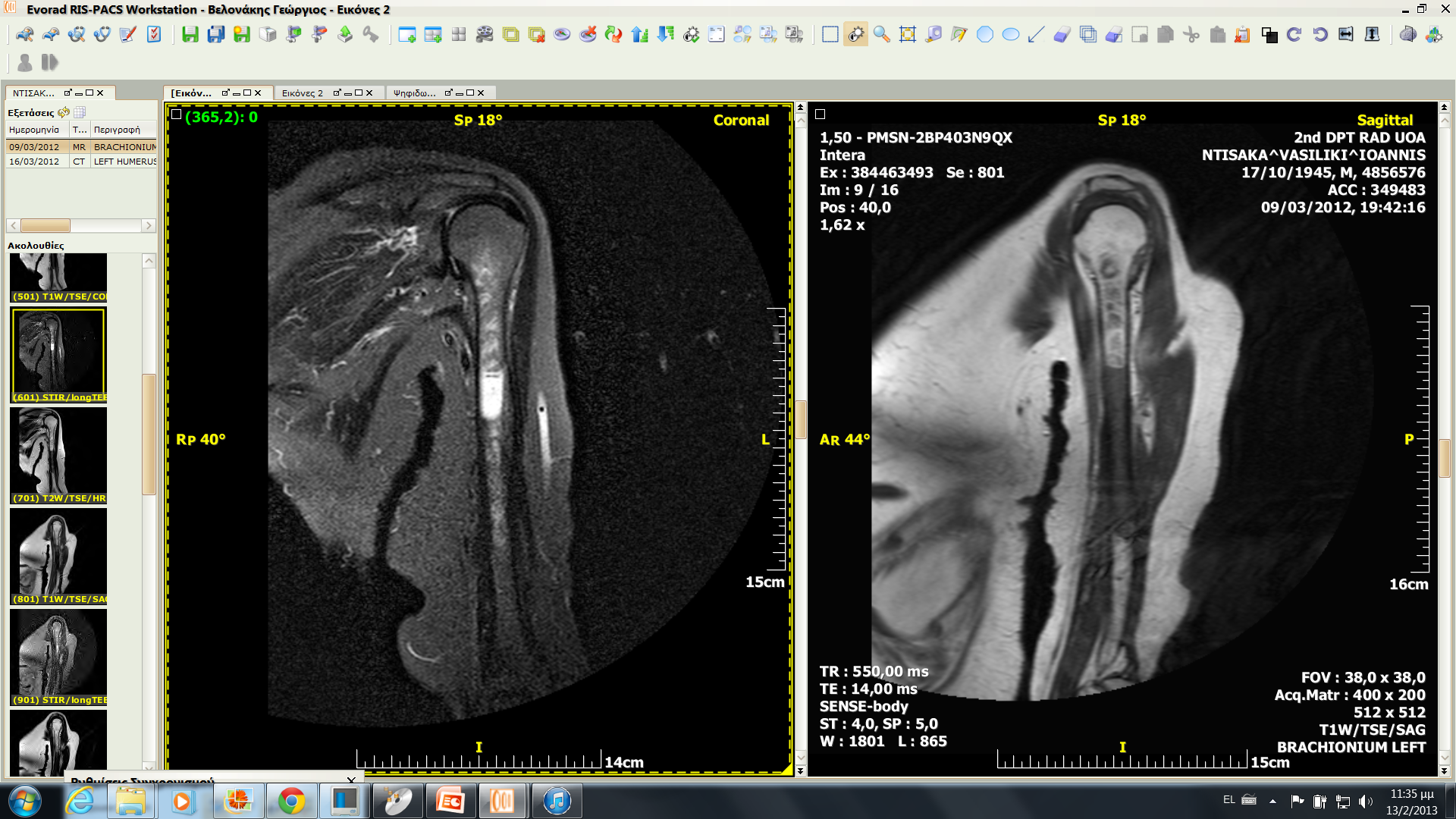 Καρκινοειδές τραχείας  χειρουργηθέν προ 5ετίας
ΑΝΤΑΠΟΚΡΙΣΗ ΣΤΗΝ ΘΕΡΑΠΕΙΑ
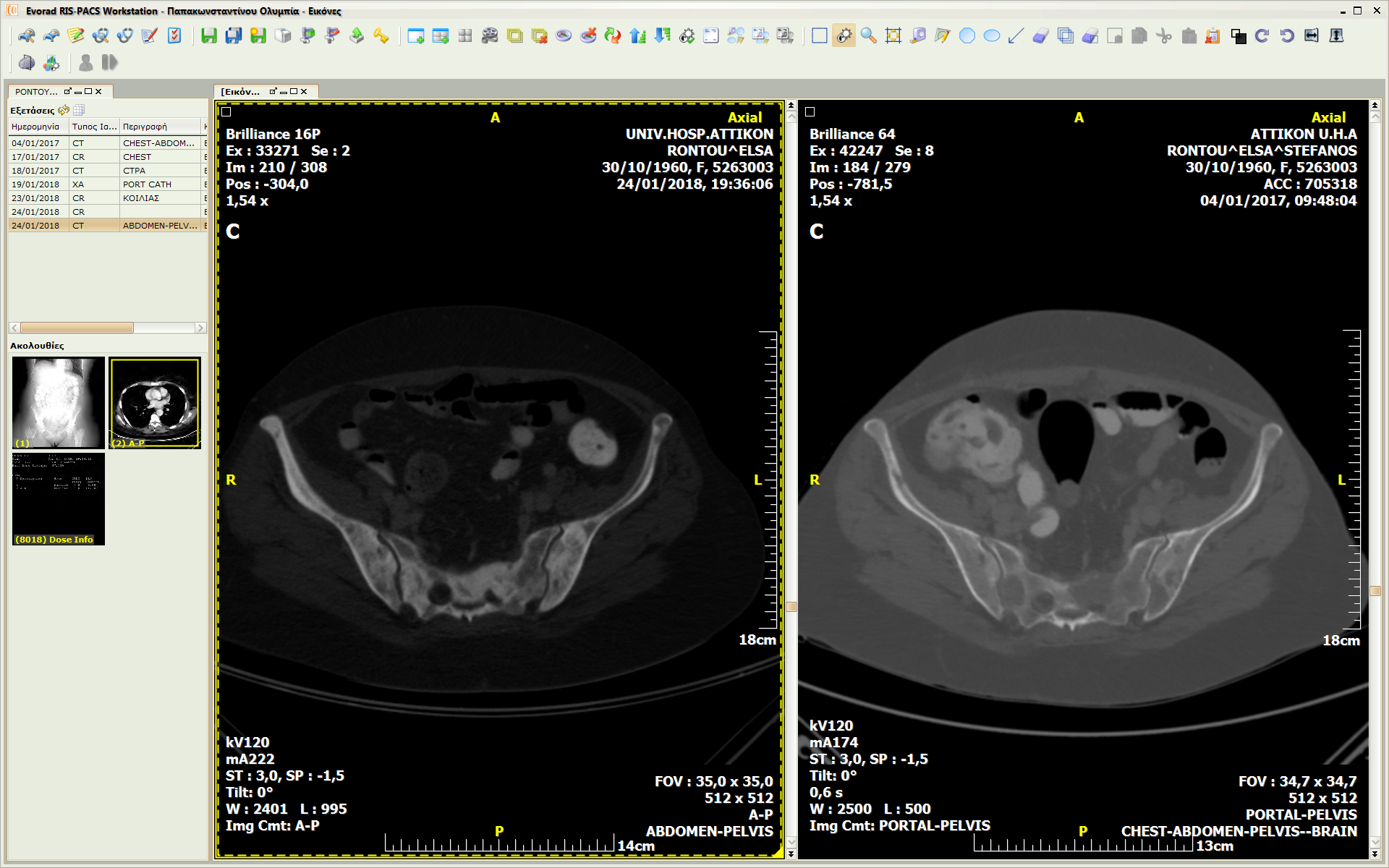 Σκληρυνση οστεολυτικών μεταστάσεων σαν ανταπόκριση στην θεραπεία
1 χρόνο μετά ΧΜΘ
ΠΑΘΟΛΟΓΙΚΑ ΚΑΤΑΓΜΑΤΑ
ΠΑΘΟΛΟΓΙΚΑ  ΚΑΤΑΓΜΑΤΑ
Ανάδειξη καταγμάτων 

Εκτίμηση καταγματικού κινδύνου
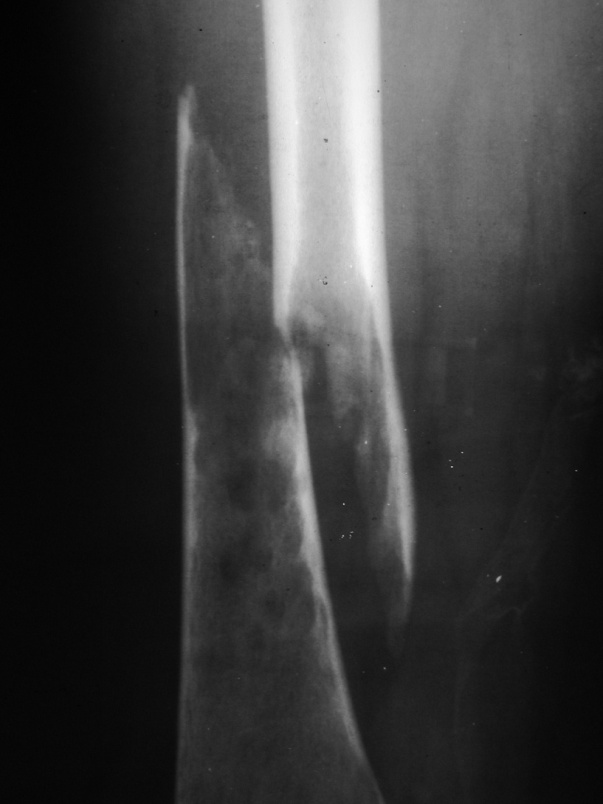 ΑΠΛΗ ΑΚΤΙΝΟΓΡΑΦΙΑ:  ΠΑΘΟΛΟΓΙΚΑ  ΚΑΤΑΓΜΑΤΑ
Ανάδειξη καταγμάτων

Εκτίμηση καταγματικού κινδύνουμακρών οστών
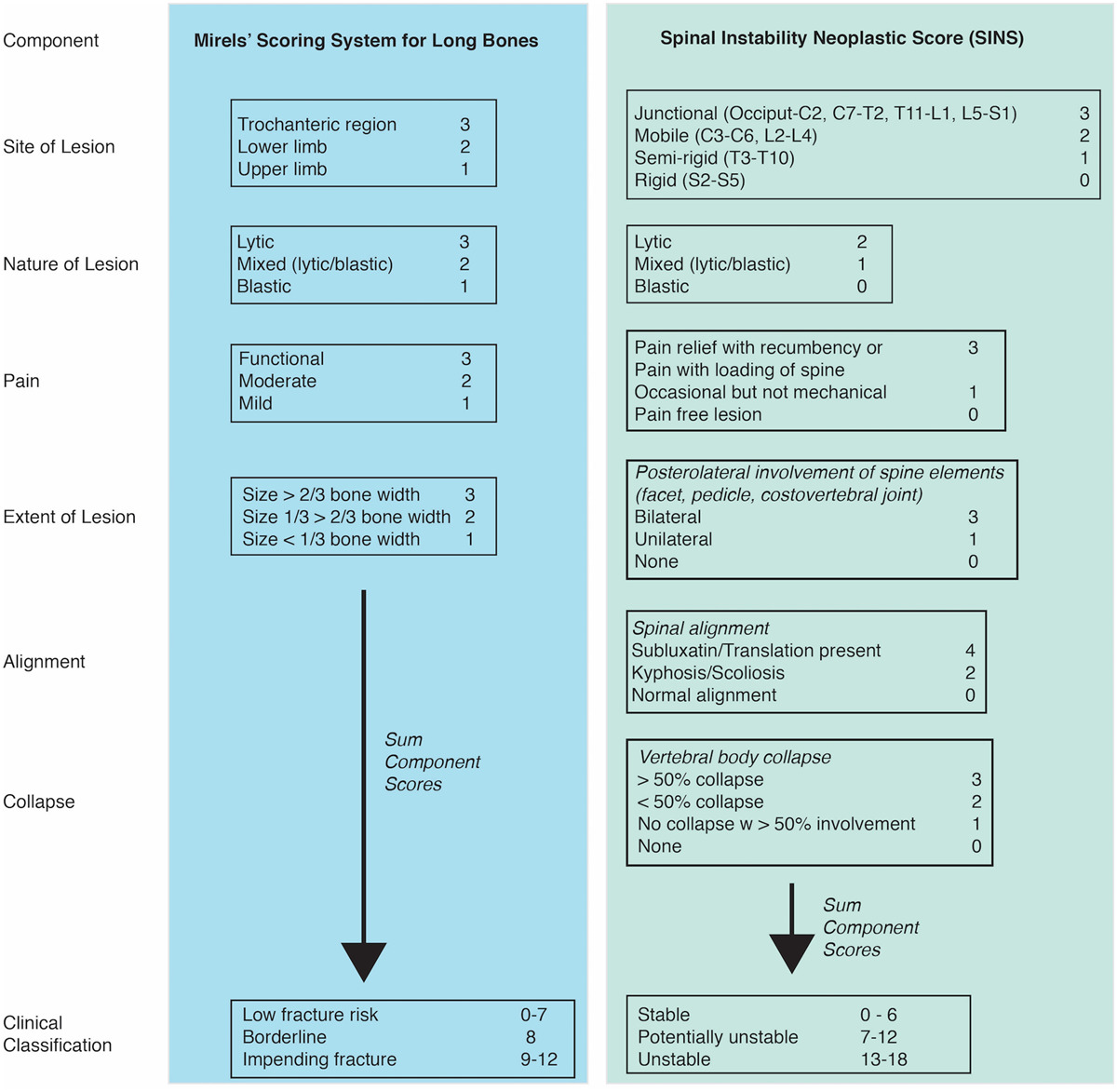 Θέση
Εκταση βλάβης: % πλατους οστού
Φυση: βλαστικη / λυτική/μικτή  μετασταση
Πόνος
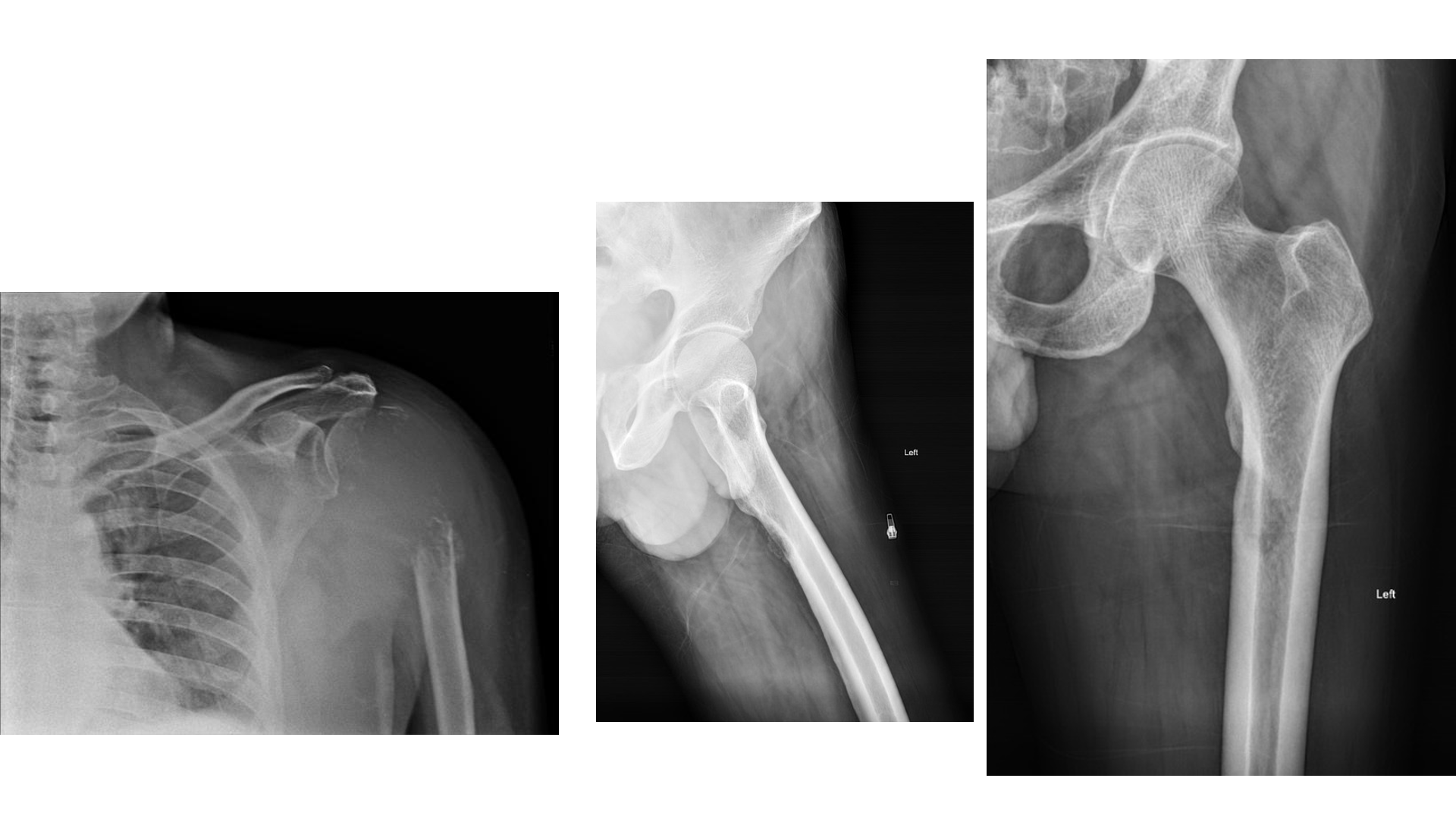 9-12: 
χειρουργείο
 
<8: 
ακτινοθεραπεια,   φαρμακα
2+2+1+2= 7
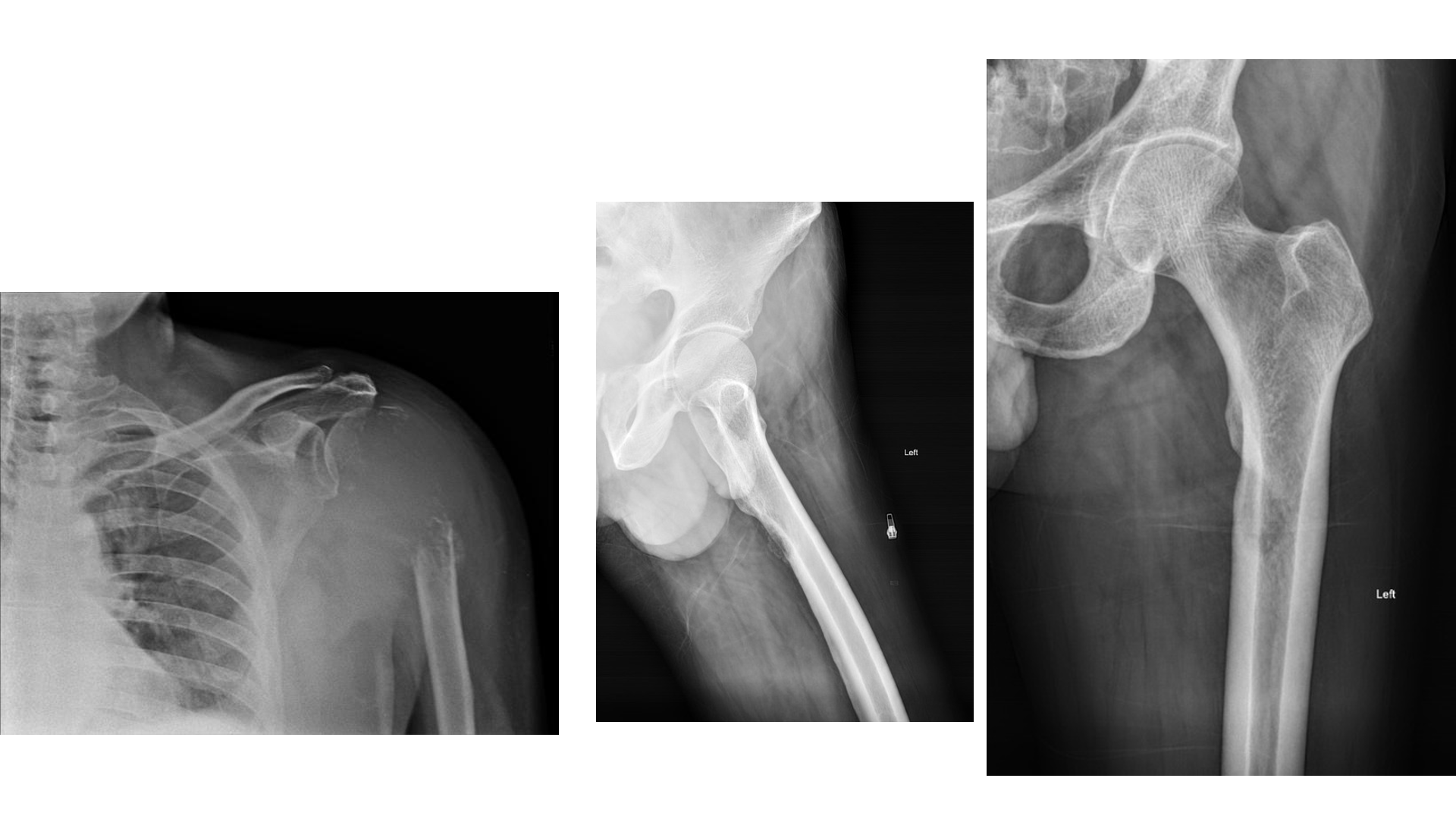 9-12: 
χειρουργείο
 
<8: 
ακτινοθεραπεια,   φαρμακα
1+3+3+1= 7
ΠΑΘΟΛΟΓΙΚΑ ΚΑΤΑΓΜΑΤΑ ΣΠΟΝΔΥΛΙΚΗΣ ΣΤΗΛΗΣ : ΔΔ
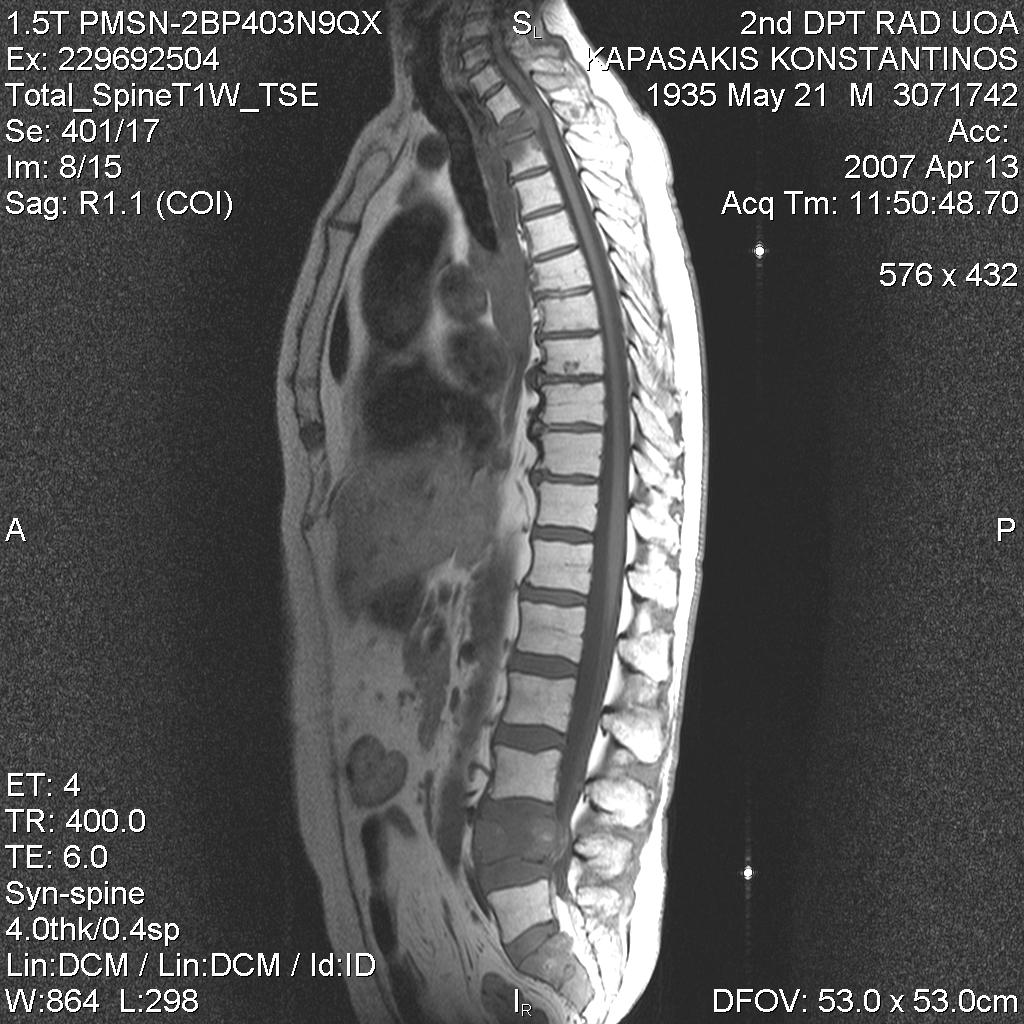 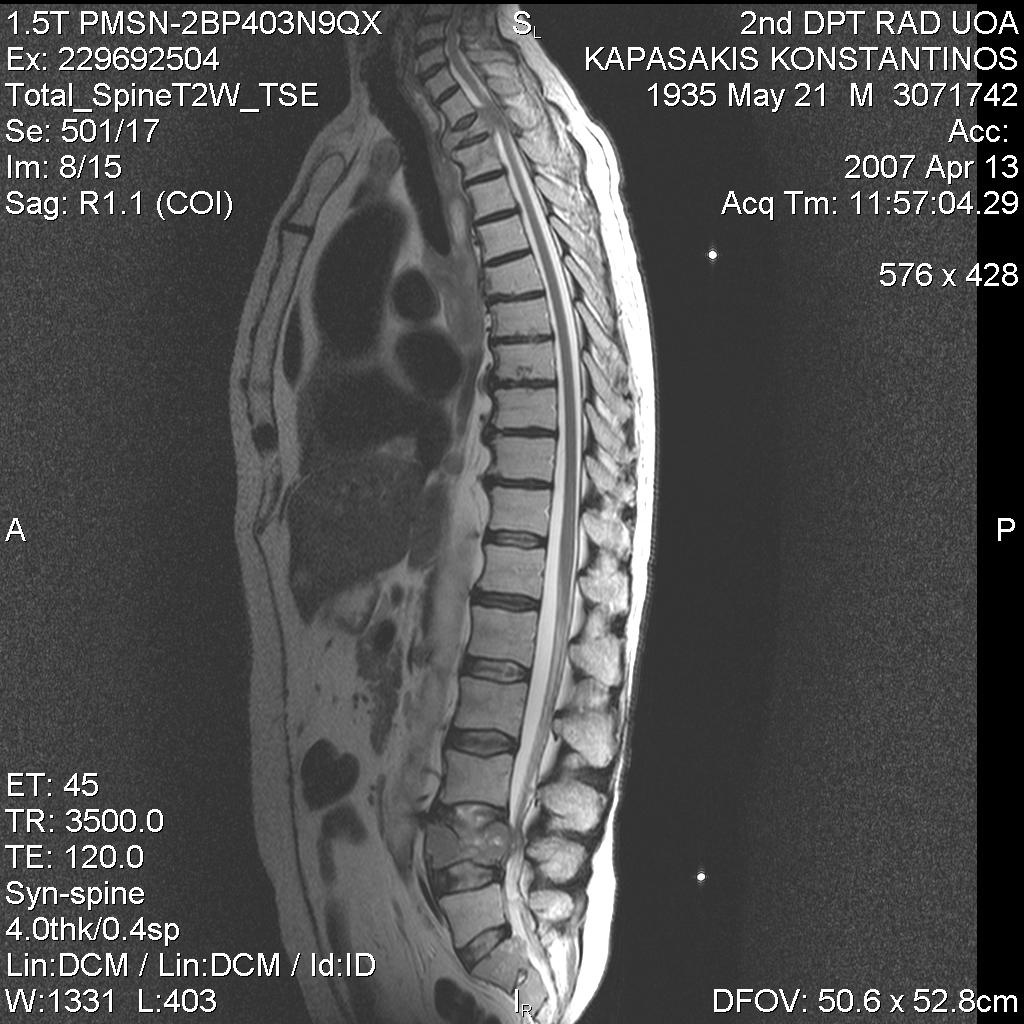 Τ1
Τ2
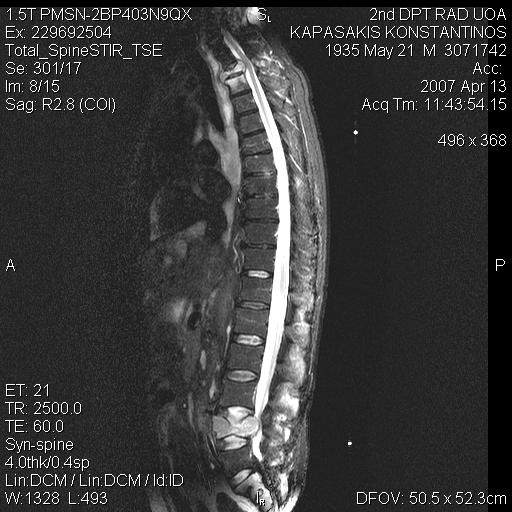 STIR
Αν υπάρχει ένδειξη από ιστορικό ή δείτε κατα την εξέταση παθολογικό #: εκτελέστε MRI ολόκληρης ΣΣ (total spine MRI)
Οστεοπορωτικά vs παθολογικά κατάγματα Σ.Σ.
Τ1
STIR
Τ2
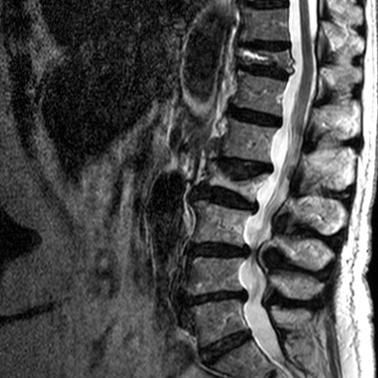 Θ11
Θ11
Θ11
Ο2
Ο2
Ο2
Ο1
Οξύ κάταγμα: ↓ Τ1 , ↑ STIR (οστικό οίδημα) 
 Παλαιό κάταγμα: ↑T1 , ↓STIR (σήμα λίπους )
Παθολογικό κάταγμα
ΠΑΘΟΛΟΓΙΚΟ ΚΑΤΑΓΜΑ 
Παθολογικό σήμα σωμα  στα οπίσθια στοιχεία  
Κυρτό οπίσθιο όριο σπονδυλικού  σώματος
Επισκληρίδια / Παρασπονδυλική μάζα
 Άλλες μεταστάσεις με μορφή εστιακών αλλοιώσεων στην ΣΣ
ΟΣΤΕΟΠΟΡΩΤΙΚΟ ΚΑΤΑΓΜΑ 
Παθολογικό σήμα περιορίζεται στο σώμα 
Ευθεία ή γωνιώδης οπίσθια παρυφή 
Γραμμή κατάγματος,  σχεδόν παραλ επιφυσιακή πλάκα,  συνηθως  πιο εμφανης σεΤ2  ακολουθια
 Διατήρηση φυσιολογικού σήματος μυελού σε χρόνια + σταθερά  κατάγματα
Οστεοπορωτικά κατάγματα
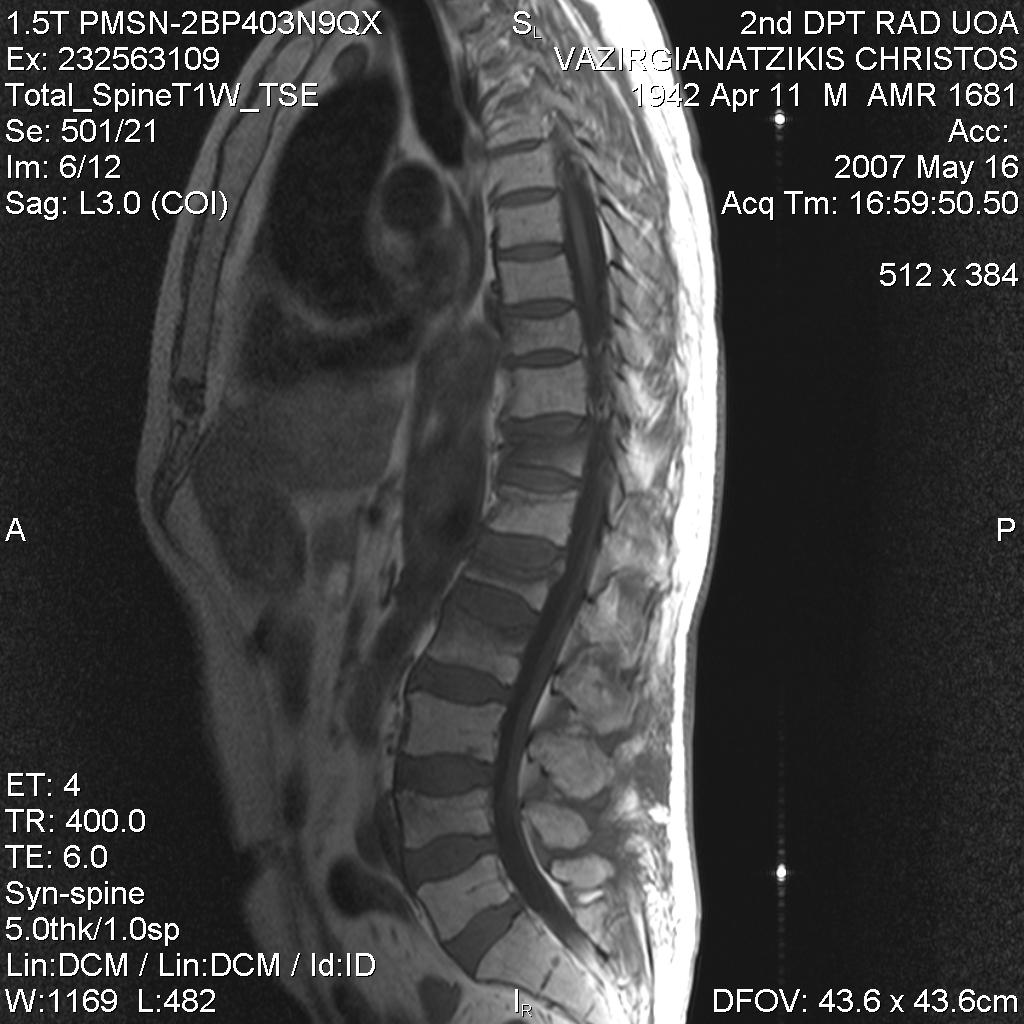 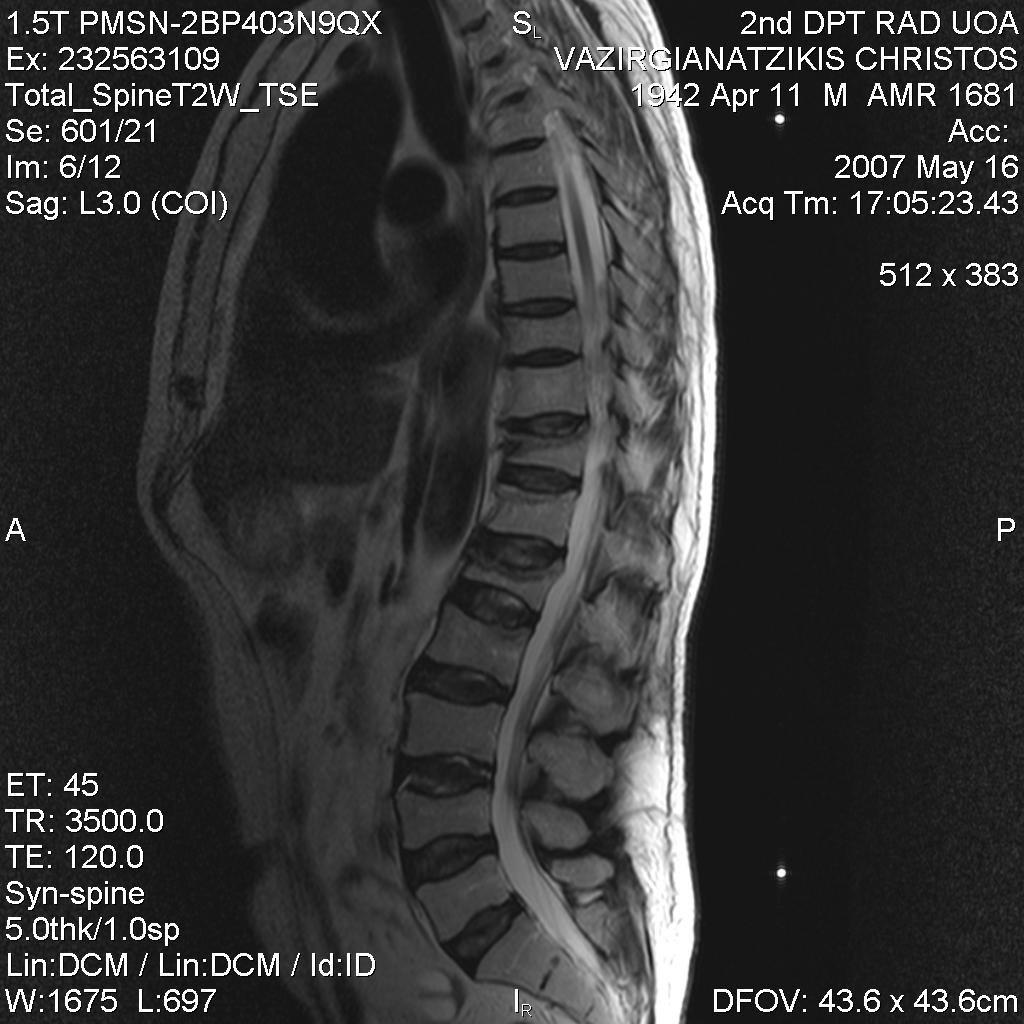 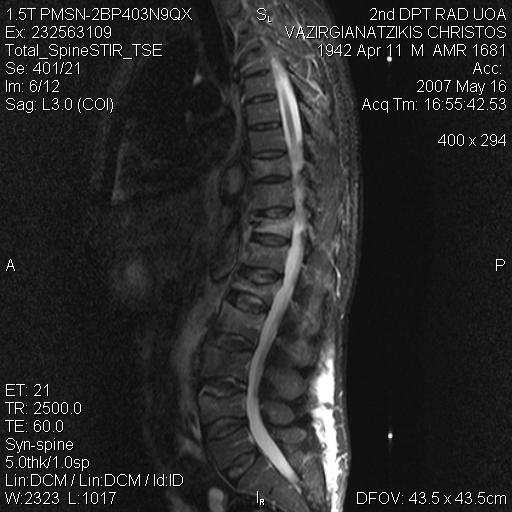 Quiz:
T2
SΤIR
T1
ΕΚΠΑΙΔΕΥΤΙΚΟΙ ΣΤΟΧΟΙ
Δυνατότητες και  εφαρμογές απεικονιστικών μεθόδων

Φασμα της απεικονιστικής μορφολογίας των οστικών μεταστάσεων
Αναφορα στις μεταθεραπευτικες μεταβολές 
Παθολογικά κατάγματα
ΔΔ παθολογικά/ οστεοπορωτικά κατάγματα

Απεικονιστική διαφορική διάγνωση μεταστάσεων
Quiz :  οστικές αλοιώσεις σε ασθενείς με καρκίνο : είναι πάντα μεταστάσεις?
Ψευδοκύστη βραχιονίου
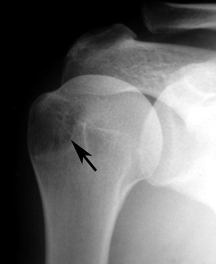 Ασθενής 55 ετών , Ca πνευμονα
Tυχαίο εύρημα
αιμαγγείωμα
Τ1
Τ2
STIR
Η αλλοίωση περιέχει λίπος (↑σημα Τ1 και Τ2)  και διελαύνεται από οστικές δοκίδες
Ασθενής 47 ετών με ιστορικό σεμινώματος
Αιμαγγείωμα
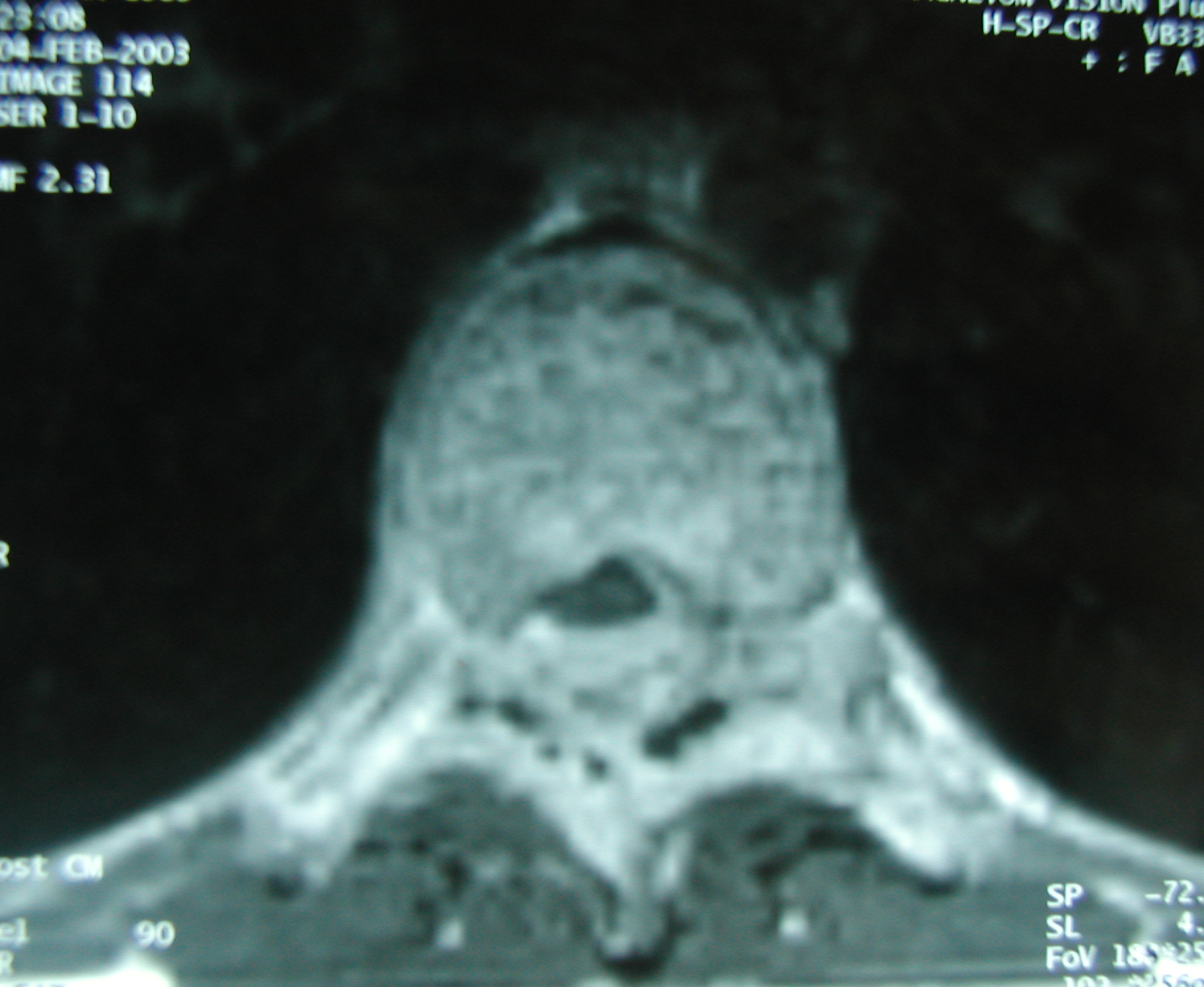 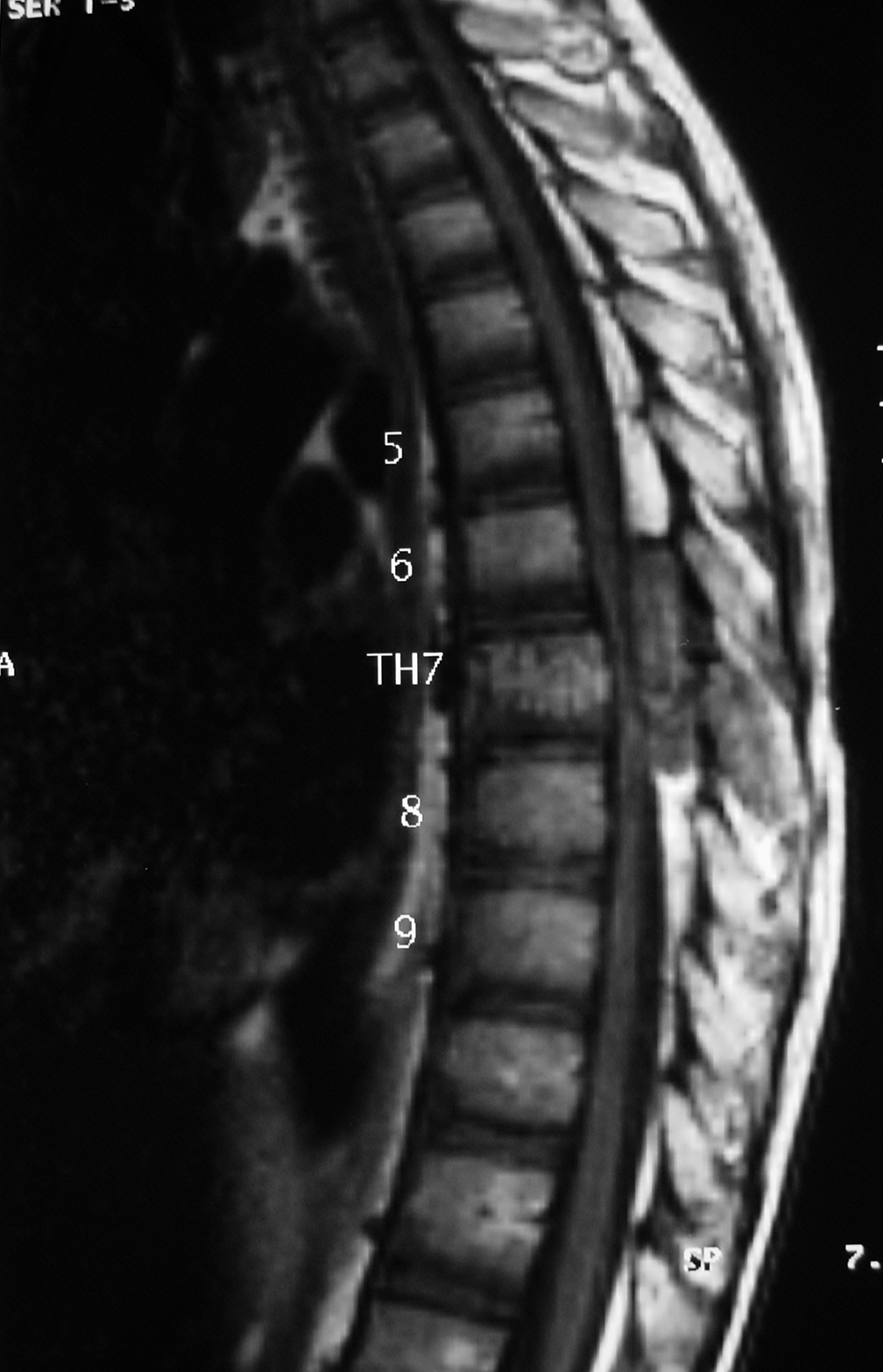 επιθετικό
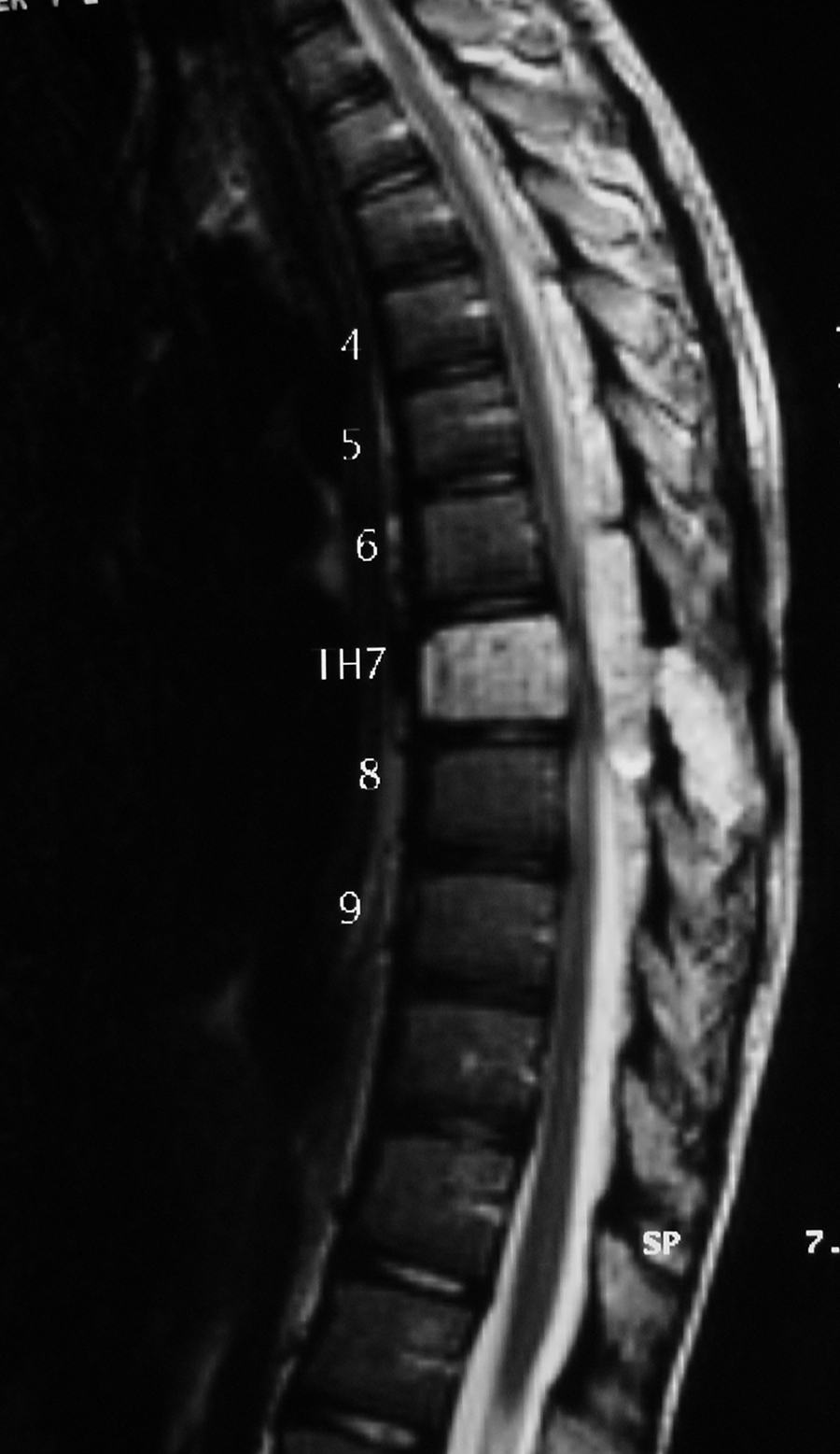 Αγγειακοί χώροι/λίπος/  οίδημα
ΜRI
Tυπικό: υπερέχει λιπώδες στοιχείο, ασυμπτωματικό
“Aτυπο” υπερέχει αγγειακό στοιχείο  δδ μεταστάσεις
Επιθετικό: συμπτωματικό,      μεγάλο,   επισκληρίδια, παρασπονδυλική  επέκταση, διεύρυνση αγγείων, προδιαθέτει σε κάταγμα
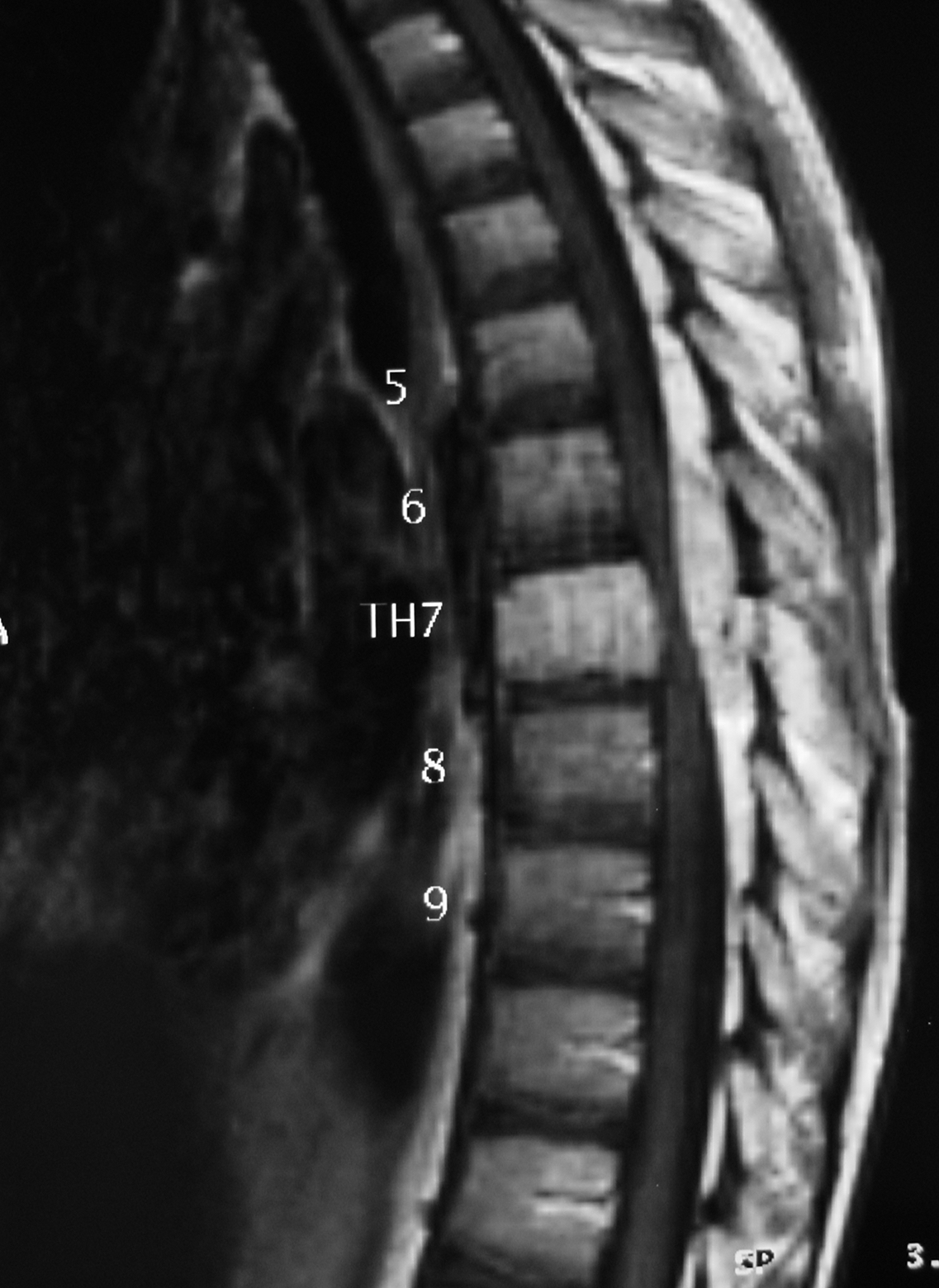 Γυναίκα 18 ετών, προσήλθε με παραπληγία
Επιθετικο αιμαγγείωμα με επισκληρίδια επέκταση και προσβολή σώματος και οπισθίων στοιχείων
Αιμαγγειωμα (ενεργό)
Τ1
Τ1, οut-of-phase
STIR
Ειδική τεχνική: απώλεια σήματος σε out-of-phase  εικονα
Γυναίκα 55 ετών, ήπιος πόνος ΠΔΚΝ άρθρωσης
T1, coronal
STIR, sagittal
ΓΑΓΓΛΙΟ
T1 with fat suppression , after iv injection of gadolinium  (T1 FS +GD)
                    Coronal                                                         Axial
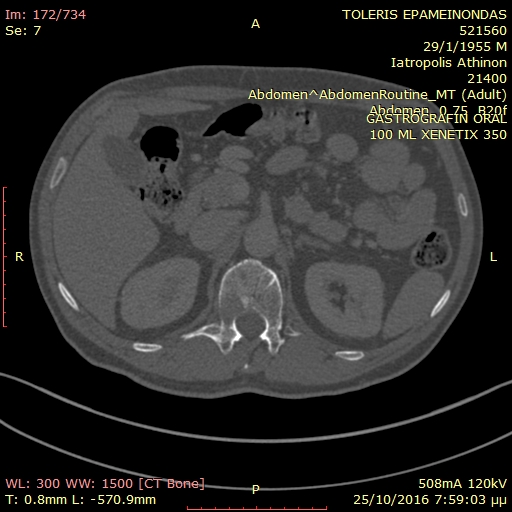 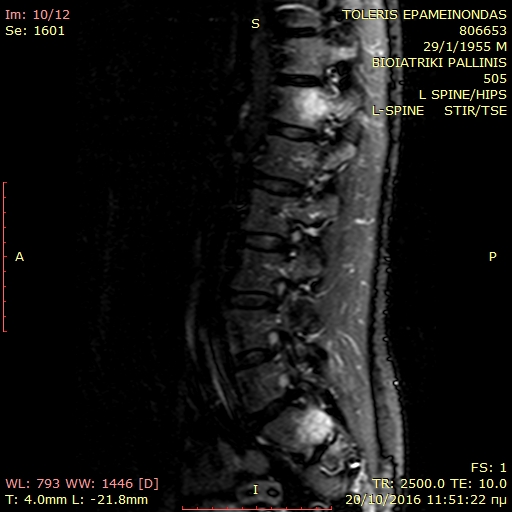 Οστικό Λέμφωμα   
Συνήθως μεταστατικό NHL
Σπάνια πρωτοπαθές 
Απεικονιστικά πρότυπα
Λυτικές πολλαπλές  εστίες 
Μικτό πρότυπο: σκληρυντικό+ λυτικό
Διάχυτο 
 Σχετικά σπάνια μονήρης αμιγώς σκληρυντική εστία (ivory vertebra)
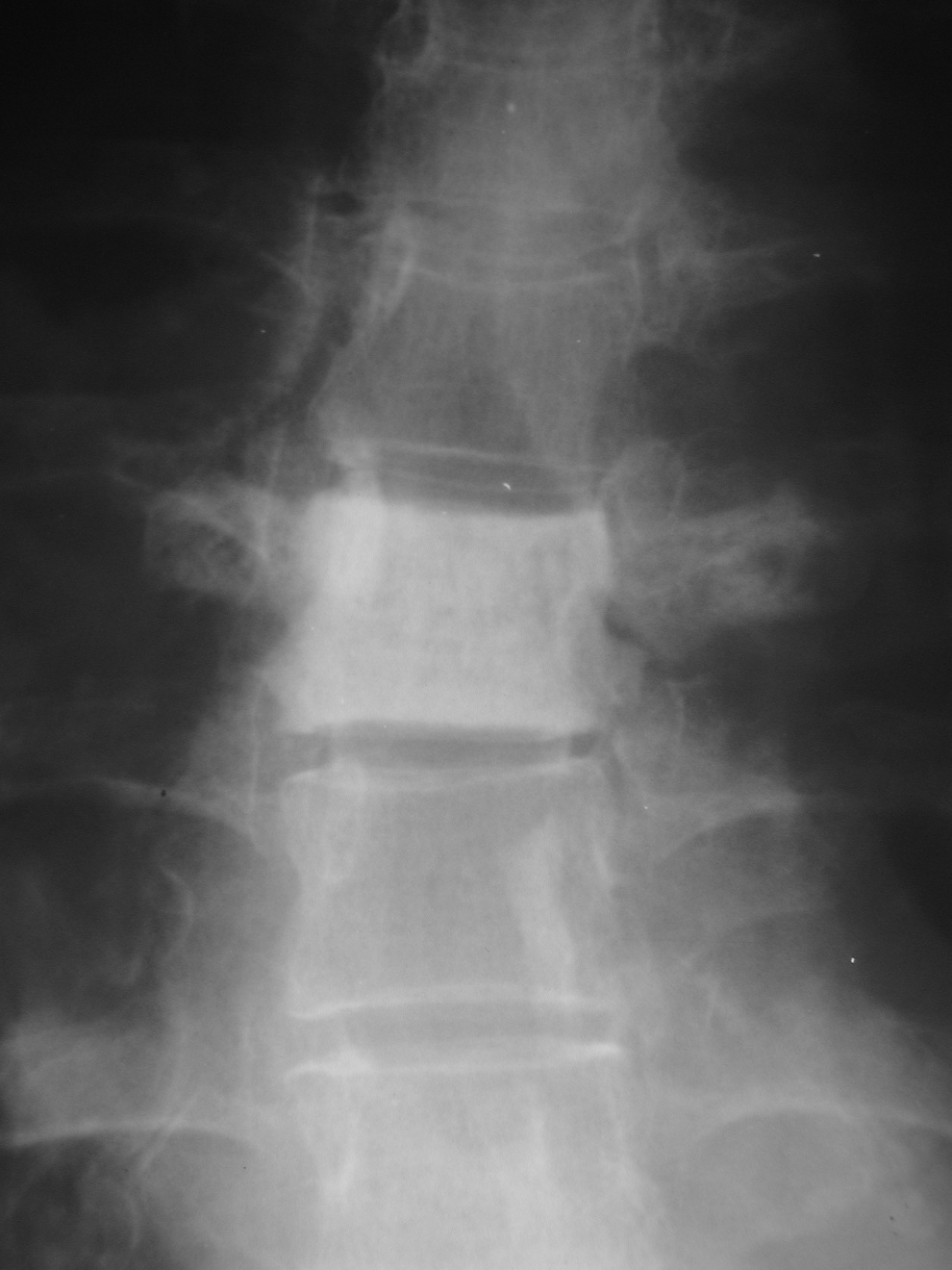 ΔΔ:
Μεταστάσεις
Λέμφωμα 
Μυέλωμα
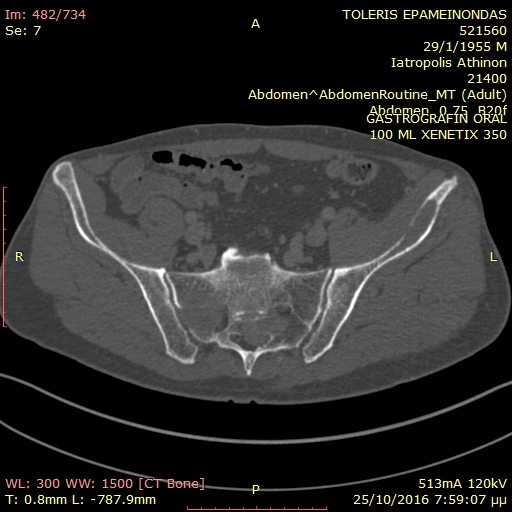 Ivory vertebra
Αντρας 63 ετών, διάχυτα οστικά. Πρωτοπαθές πολυεστιακό NHL
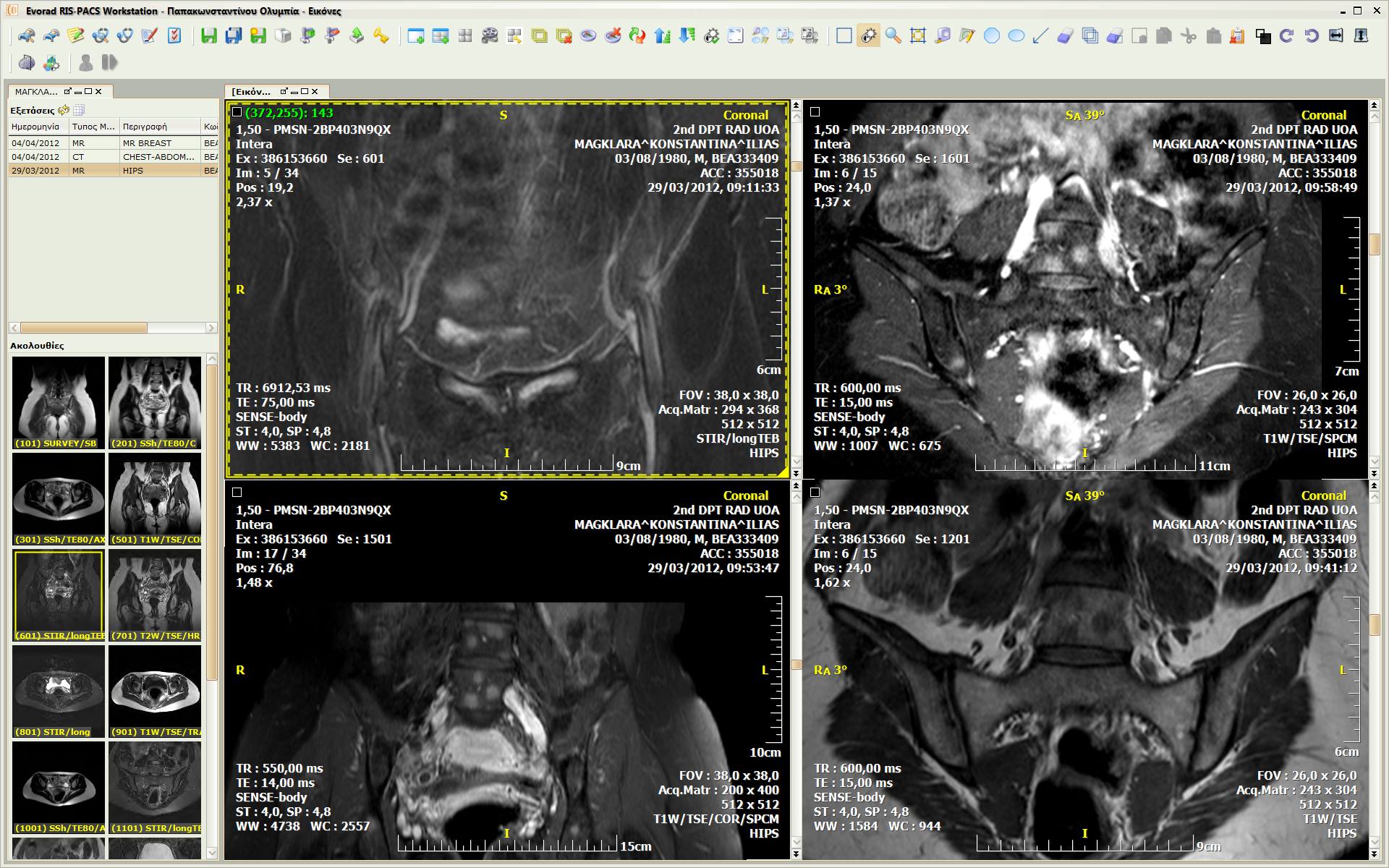 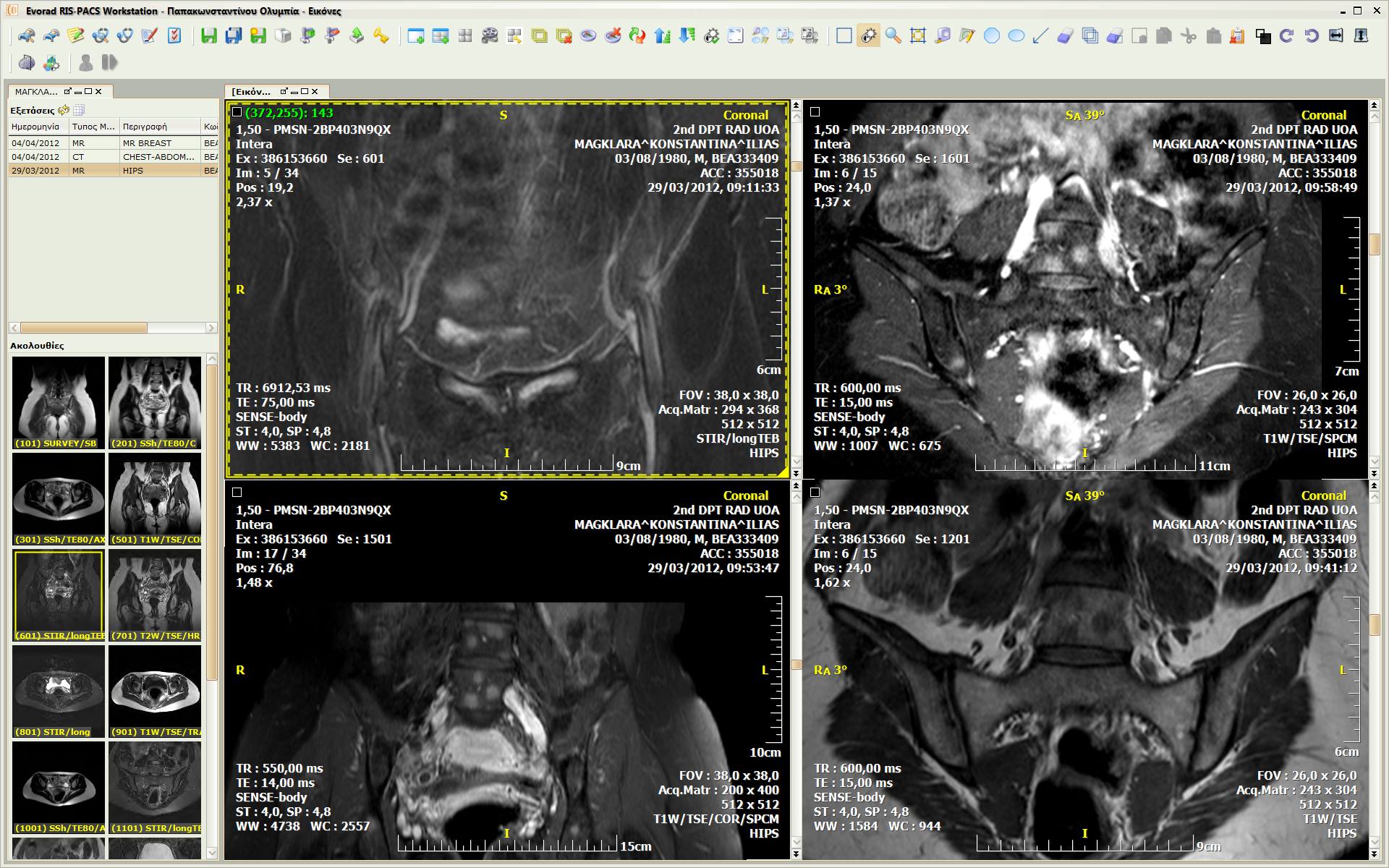 *
Γυναίκα 32 ετών, 2μήνες  μετά εγκυμοσύνη 
Άλγος λεκάνη/ χαμηλή οσφυαλγία 
Ιστορικο οικογενειακό Ca μαστού
Καταγματα καταπόνησης ηβικών(*)

Πολλαπλές εστίες σαν τυχαιο ευρημα στα οστα της λεκάνης και σπονδυλική στήλη
Σαρκοείδωση
+ Kweim, ACE tests
Οστική νησίδα
Σκληρυντική εστία με μόλις διακριτές ακανθώδεις προσεκβολές
Οστική νησίδα
Χαμηλό σήμα σε όλες τις ακολουθίες, δεν εμπλουτίζεται από το σκιαγραφικό
Ευχαριστώ για την προσοχή σας
sogofianol@gmail.com